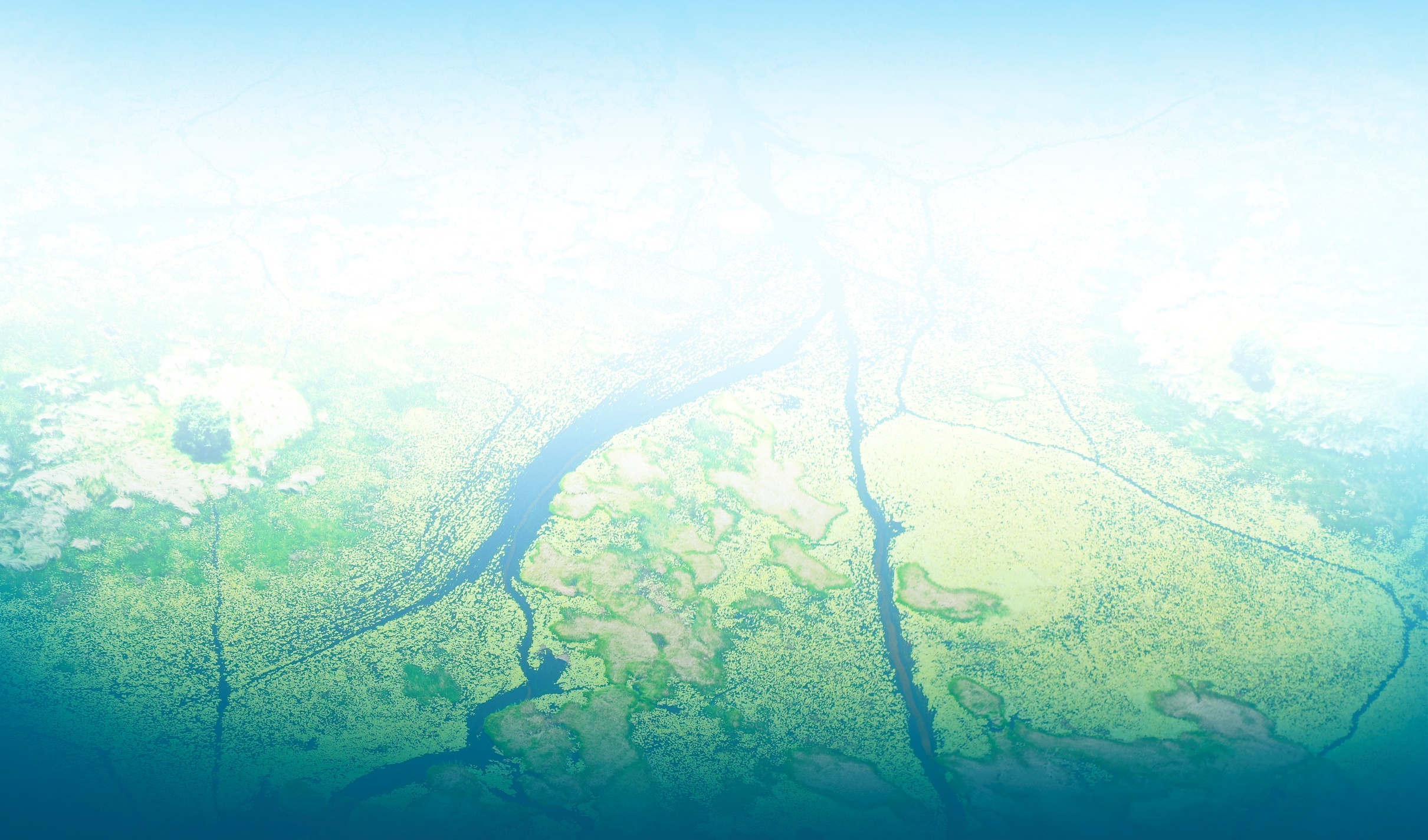 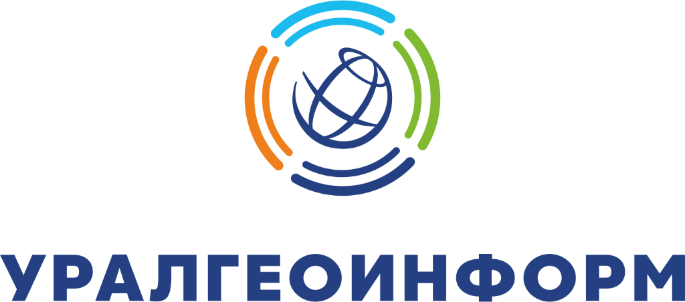 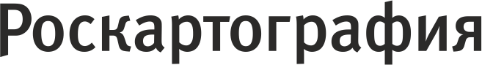 Акционерное общество «Уральский региональный 
информационно–аналитический центр 
«Уралгеоинформ»
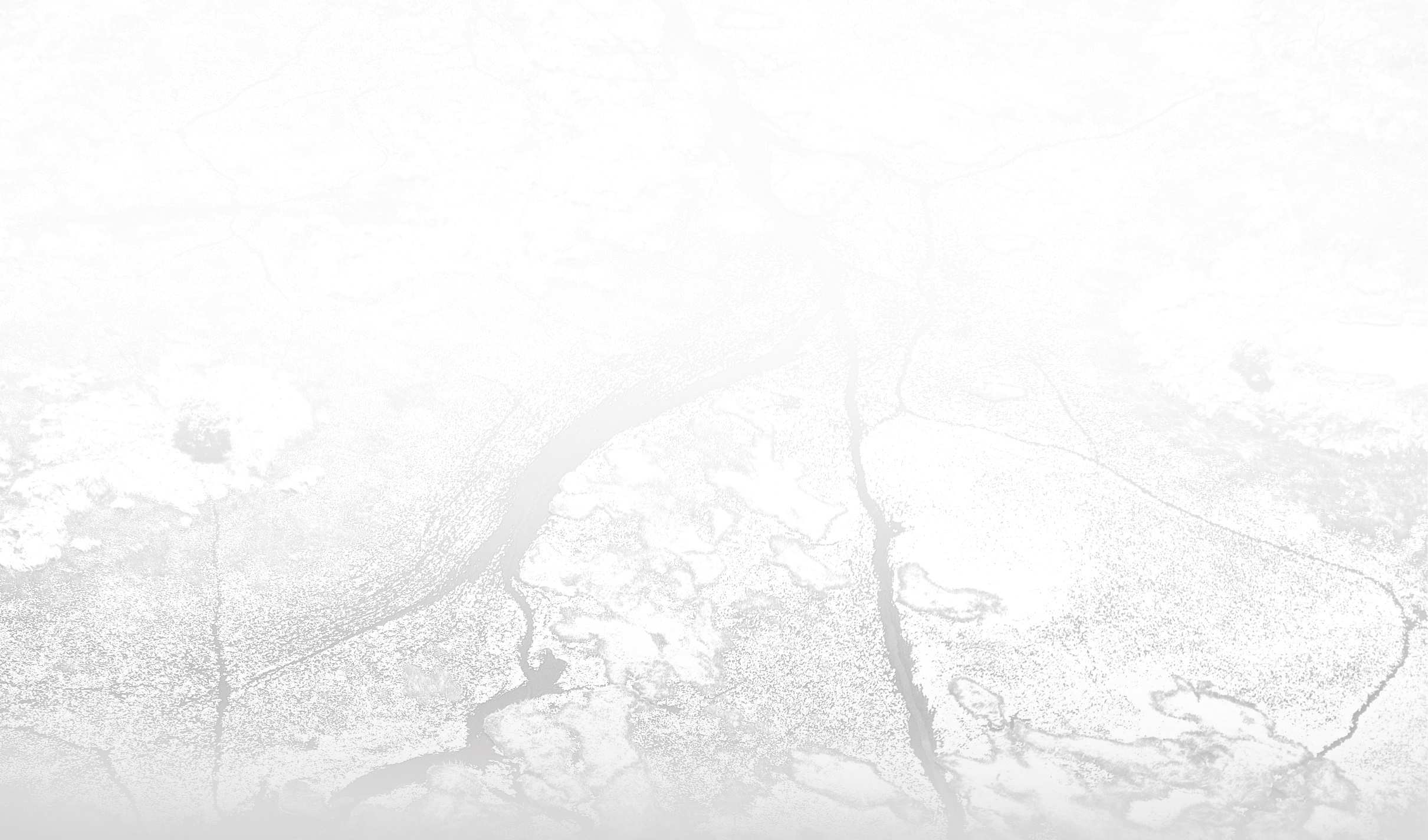 АКЦИОНЕРНОЕ ОБЩЕСТВО «УРАЛЬСКИЙ РЕГИОНАЛЬНЫЙ ИНФОРМАЦИОННО-АНАЛИТИЧЕСКИЙ ЦЕНТР «УРАЛГЕОИНФОРМ»
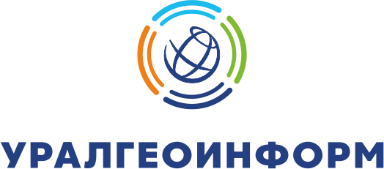 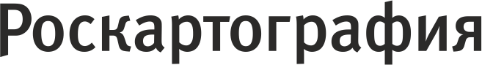 Цифровая трансформация информационного обеспечения задач управления территориями
Меняется не только мир, но и мы в новом мире
Генеральный директор
Павел Анатольевич Анашкин
«Цифровая реальность: космические и пространственные данные, технологии обработки», Санкт-Петербург, 2022
[Speaker Notes: Альтернативный вариант обложки с логотипом РК]
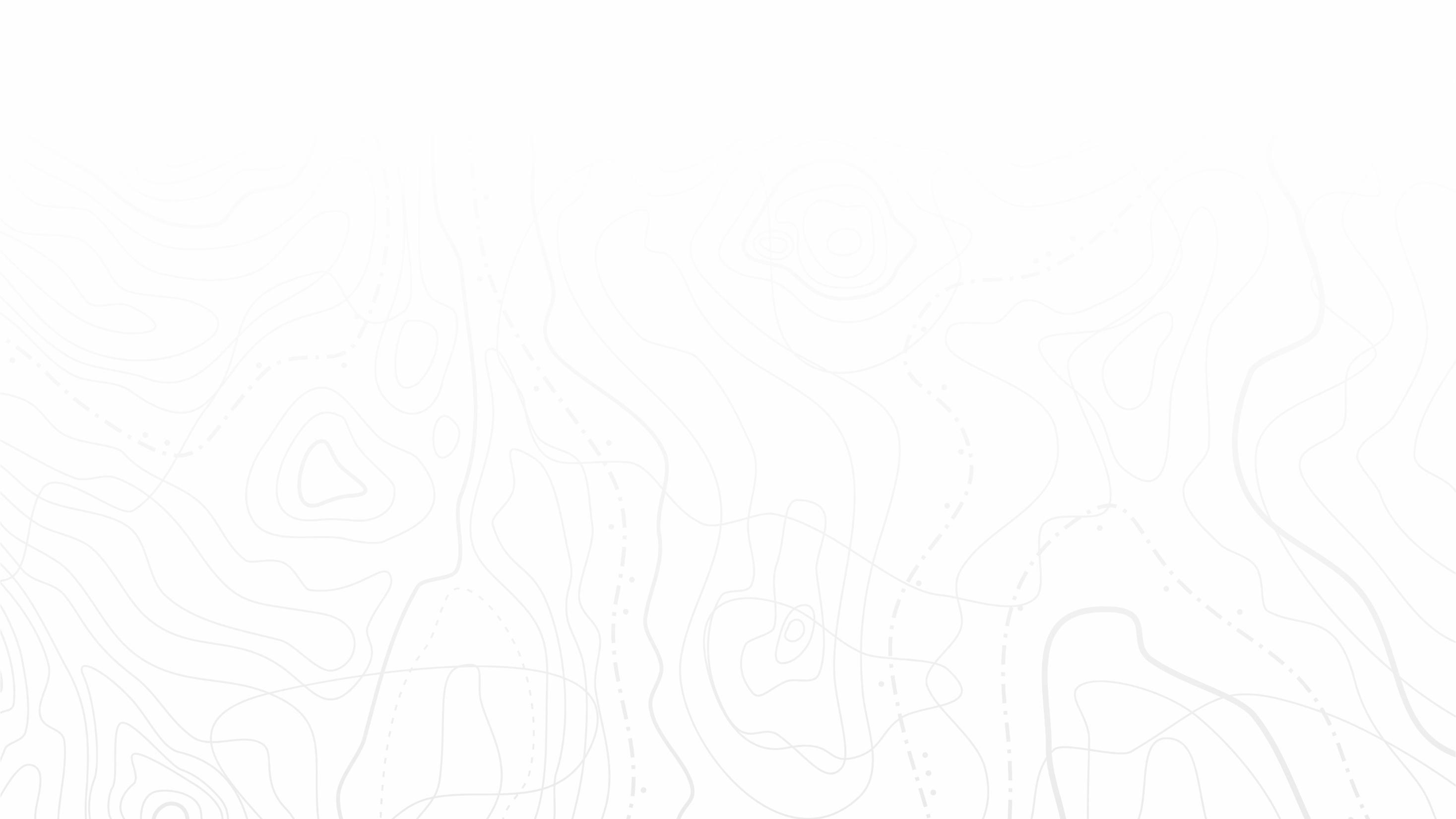 УМНЫЙ ГОРОД
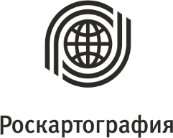 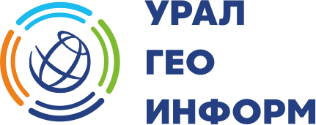 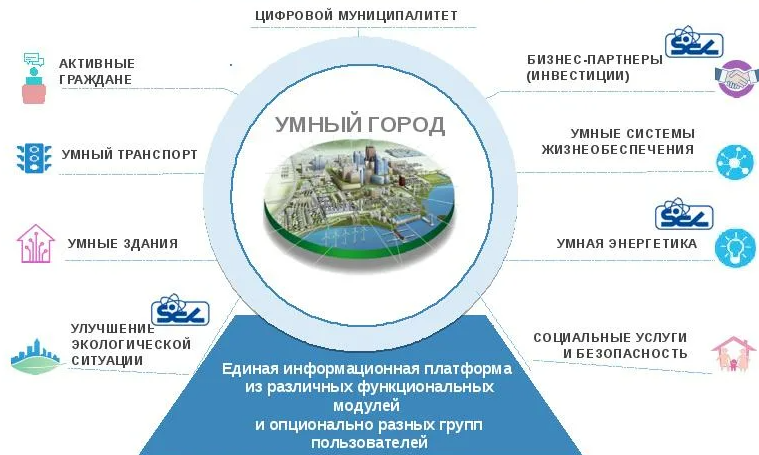 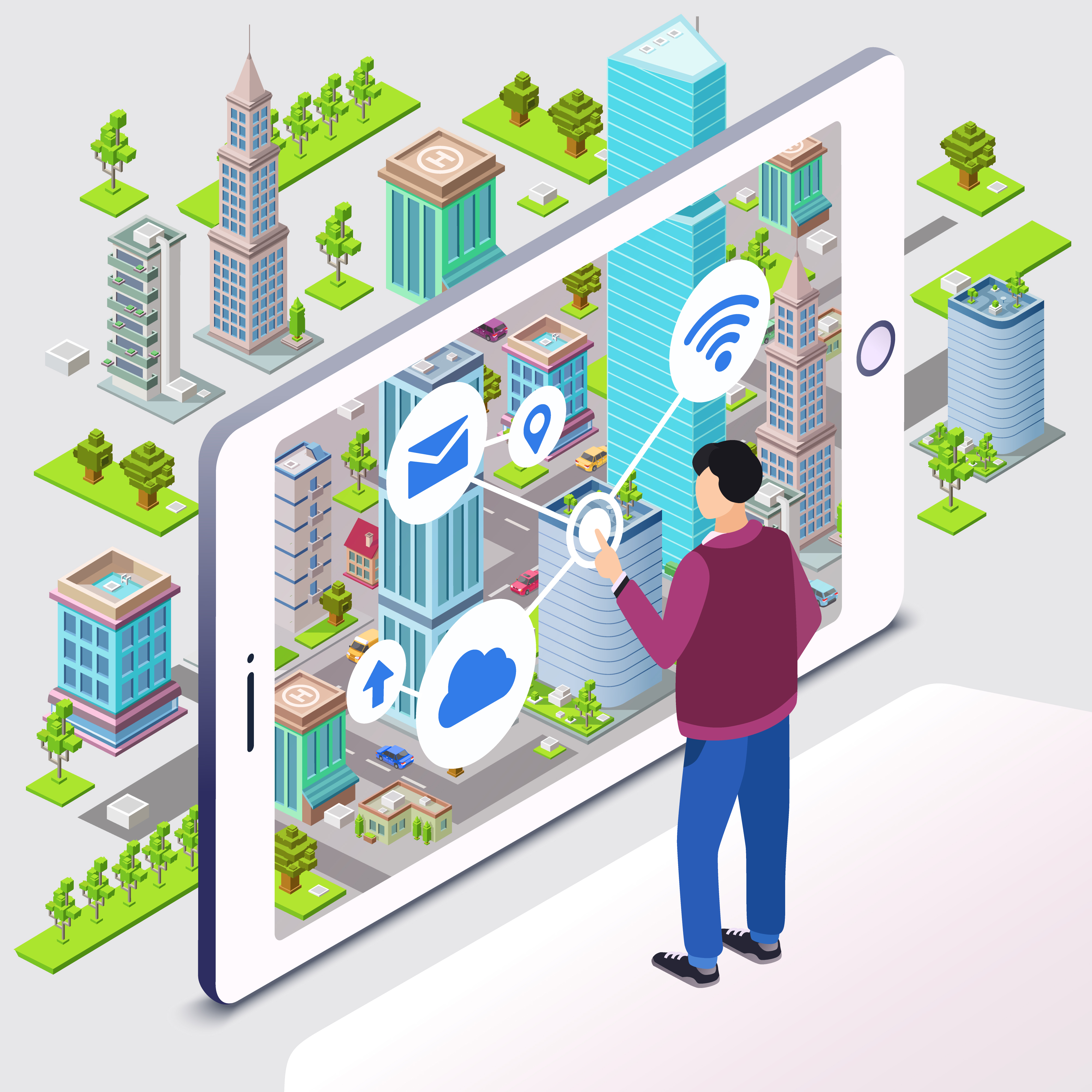 Требуются не сами ДАННЫЕ, а содержащиеся в них ЗНАНИЯ
2
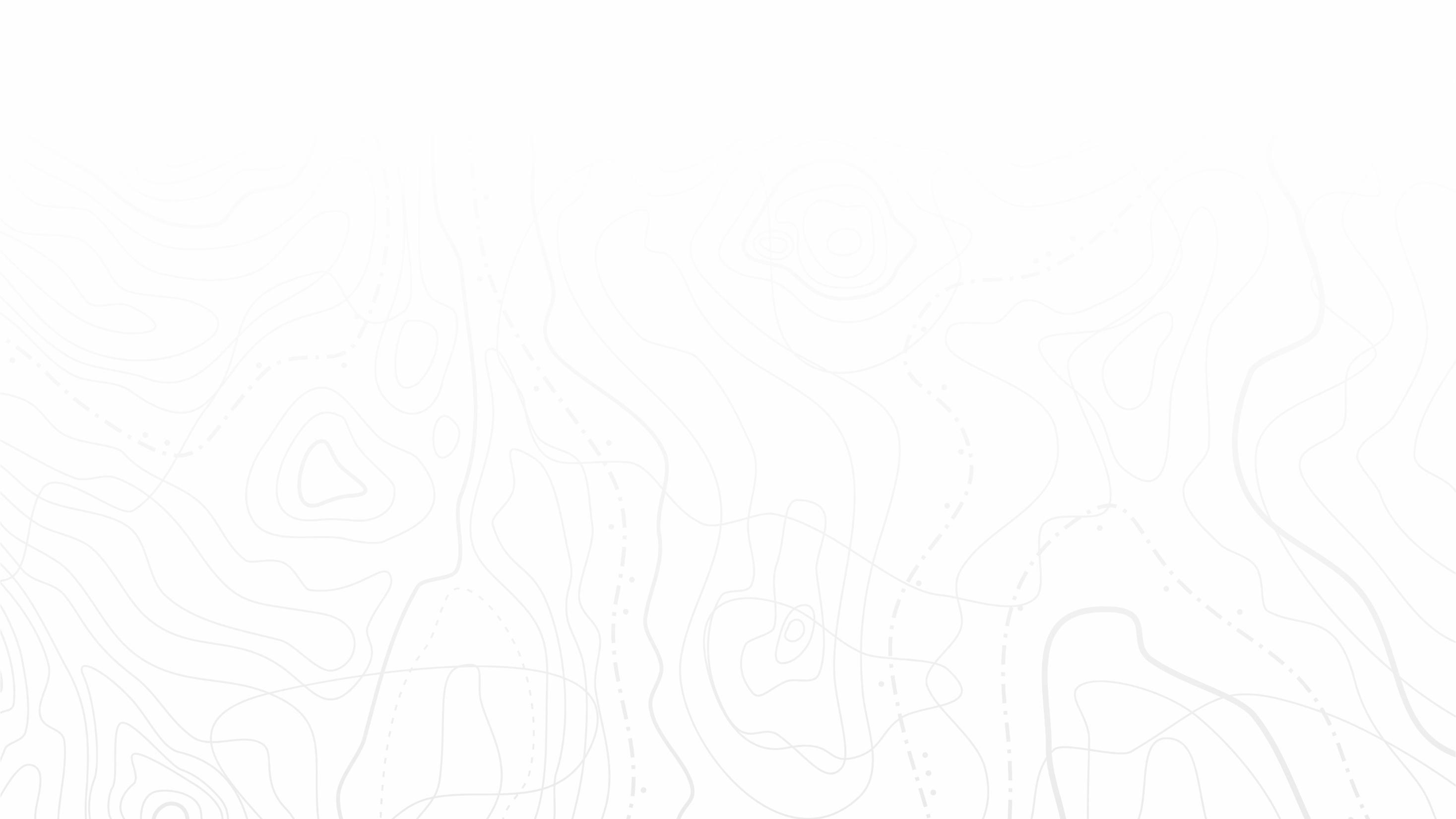 ВЗАИМОДЕЙСТВИЕ BIM И ГИС
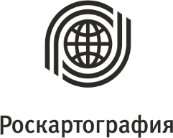 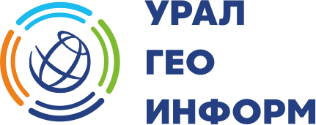 BIM  - это полная интеграция проектируемого объекта в существующую инфраструктуру окружения, описанного в ГИС
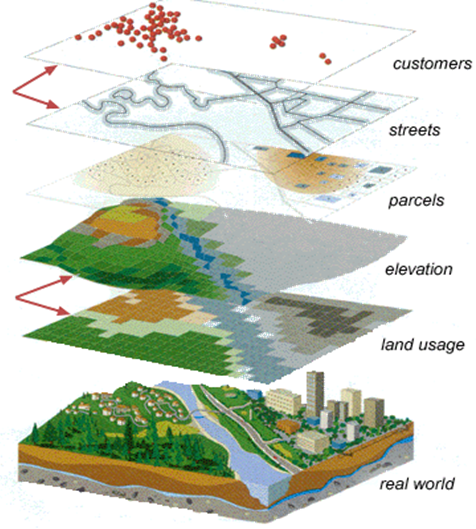 Здания и сооружения
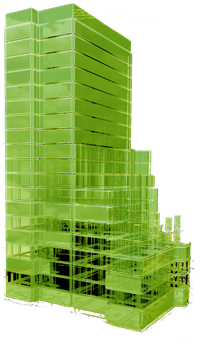 Обеспечение совместного доступа к проектной документации вне зависимости от используемого ПО
Коммуникации
Данные ГИС
Цифровая модель местности
Предотвращение использования неактуальной и неутвержденной документации
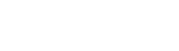 Кадастр иземлепользование
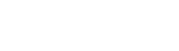 Цифровой двойник
(CIM)
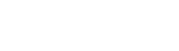 3
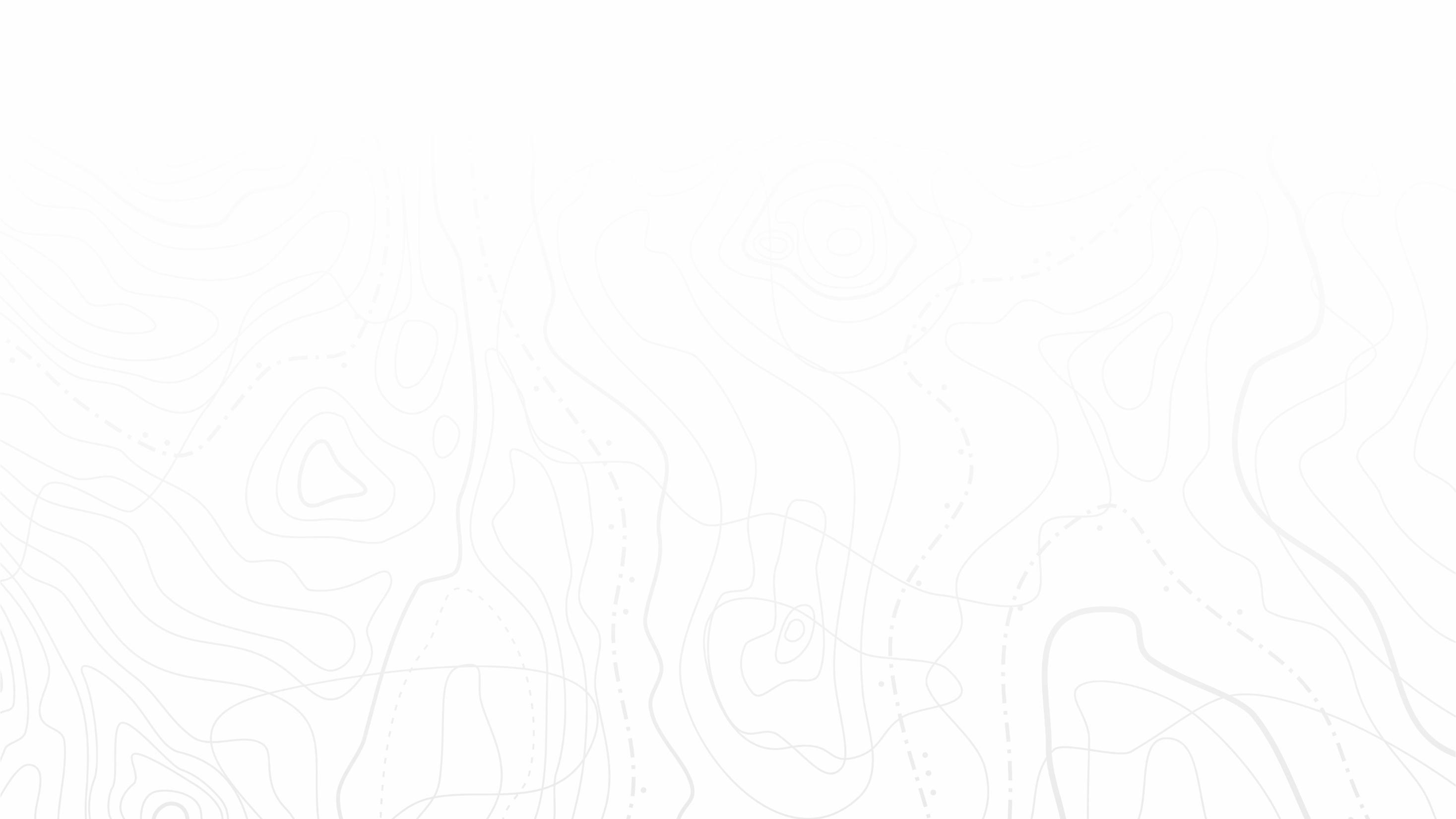 Межведомственное взаимодействие
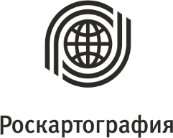 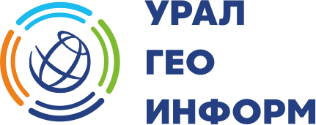 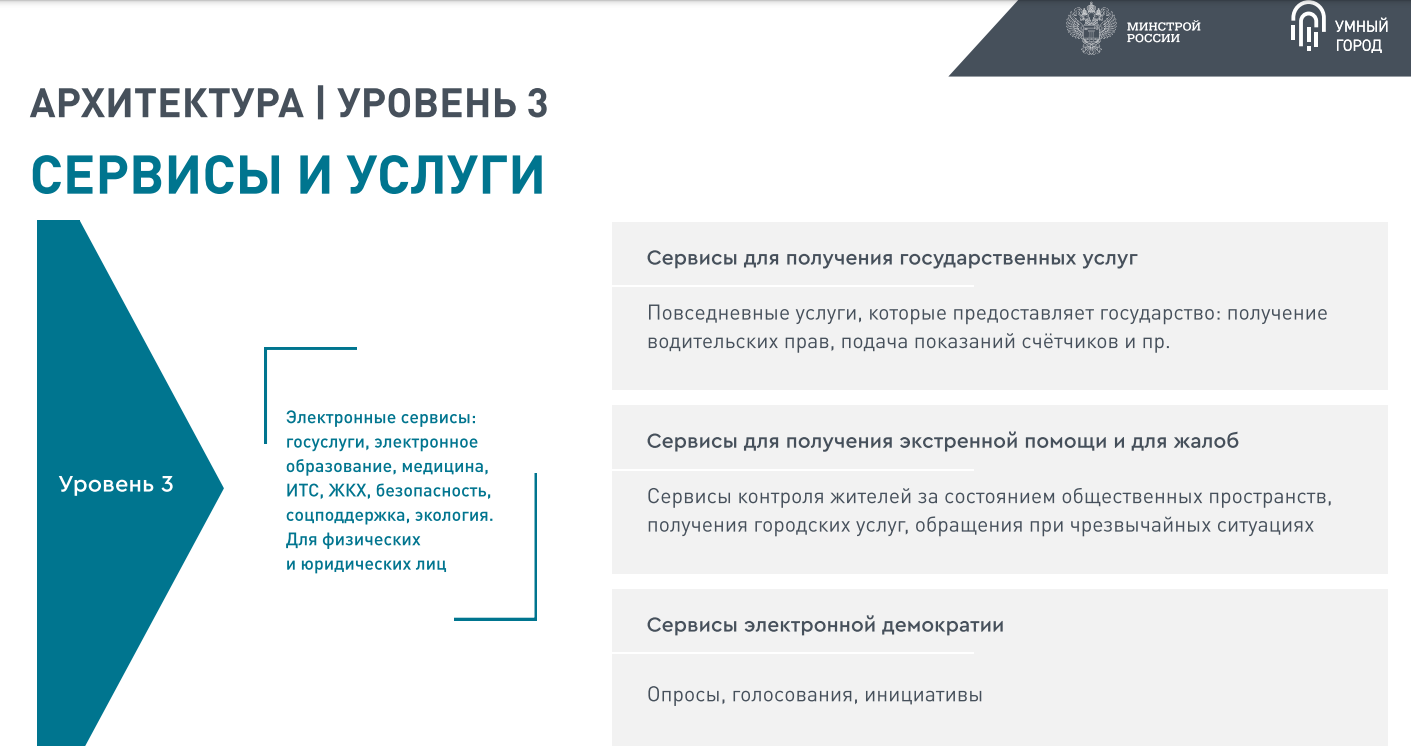 Требуются не ИНФОРМАЦИОННЫЕ ТЕХНОЛОГИИ сами по себе,
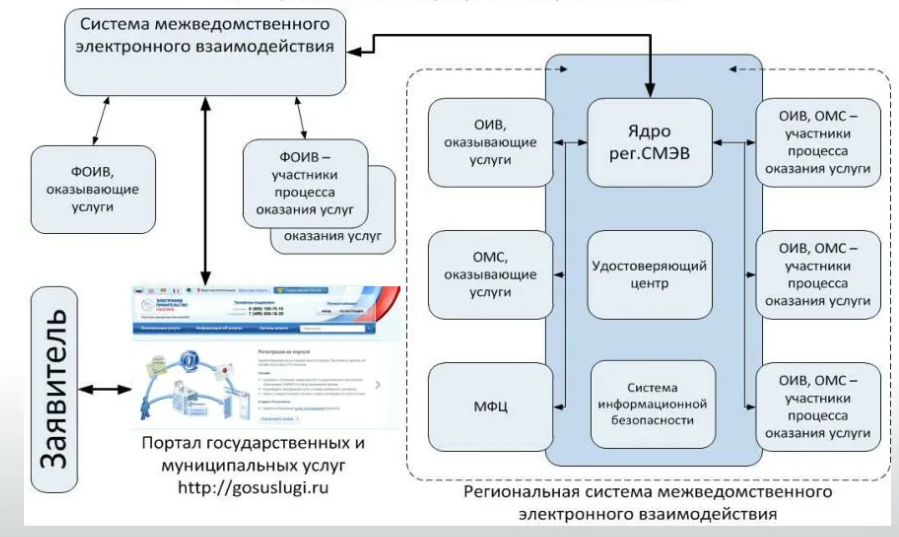 а ДАННЫЕ, пригодные для ДЕЯТЕЛЬНОСТИ
4
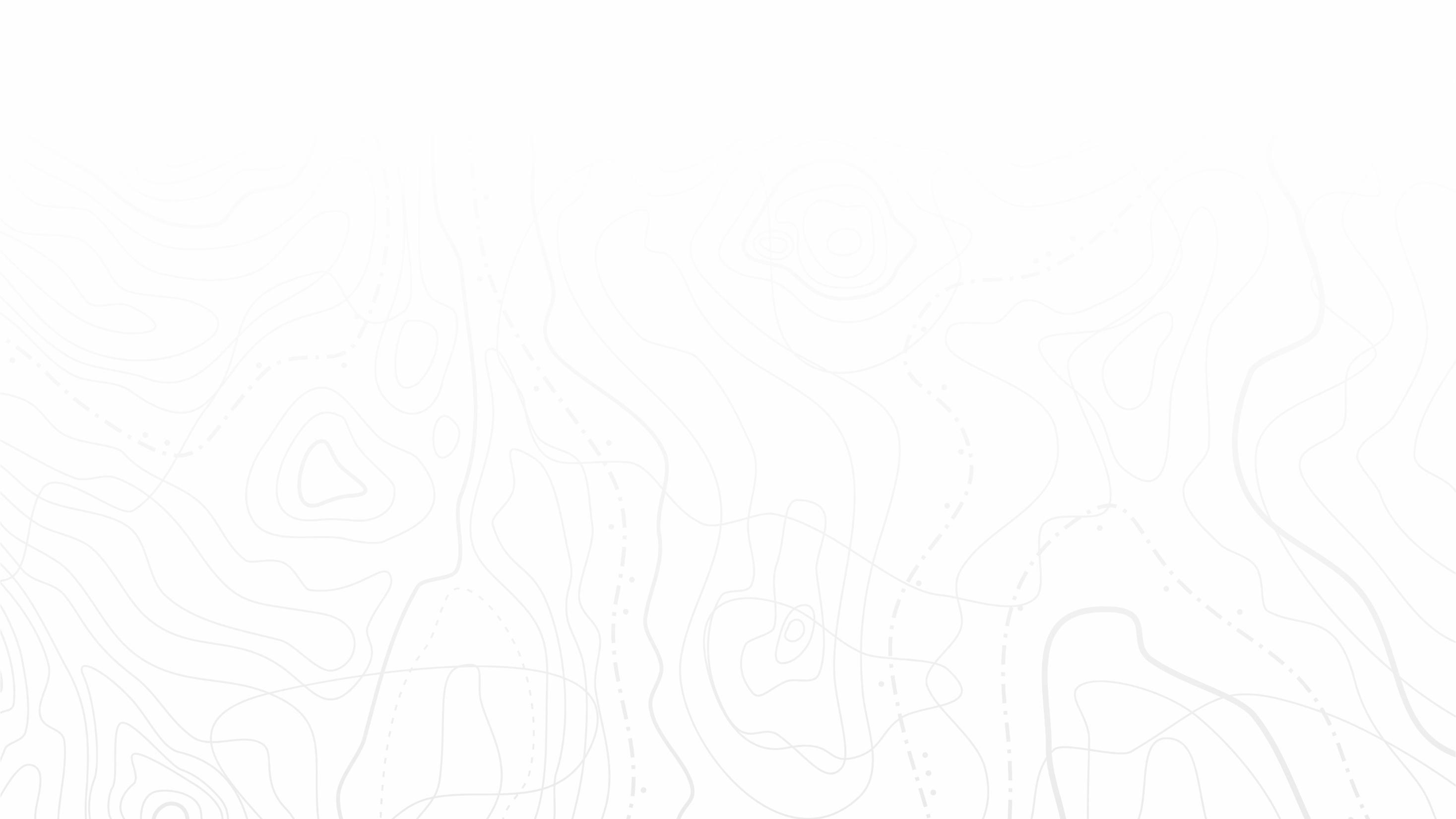 Система управления требованиями
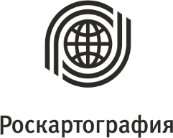 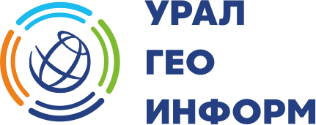 Представленная модель раскрывает центральную роль алгоритмизации экономики при переводе в цифровой формат объектов и процессов, составляющих ее содержание.
Для формирования системы управления информационными ресурсами и данными необходимо разработать концепты, в том числе – рассматривать данные в качестве цифрового актива (экономическая модель), обеспечивающего возвратность бюджетов и инвестиционную привлекательность территорий:
КОНЦЕПТ ИНФОРМАЦИЯ,
КОНЦЕПТ ДАННЫЕ,
КОНЦЕПТ ПОКАЗАТЕЛЬ,
КОНЦЕПТ ЦИФРОВОЙ АКТИВ.
Цифровая трансформация
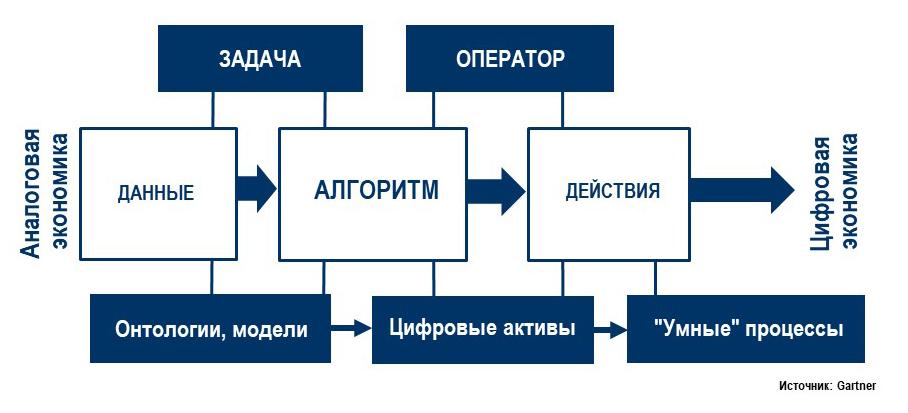 ДАННЫЕ - ЭТО НЕ ЛЮБАЯ ИНФОРМАЦИЯ, А ПРИМЕНЯЕМАЯ В ДЕЯТЕЛЬНОСТИ
5
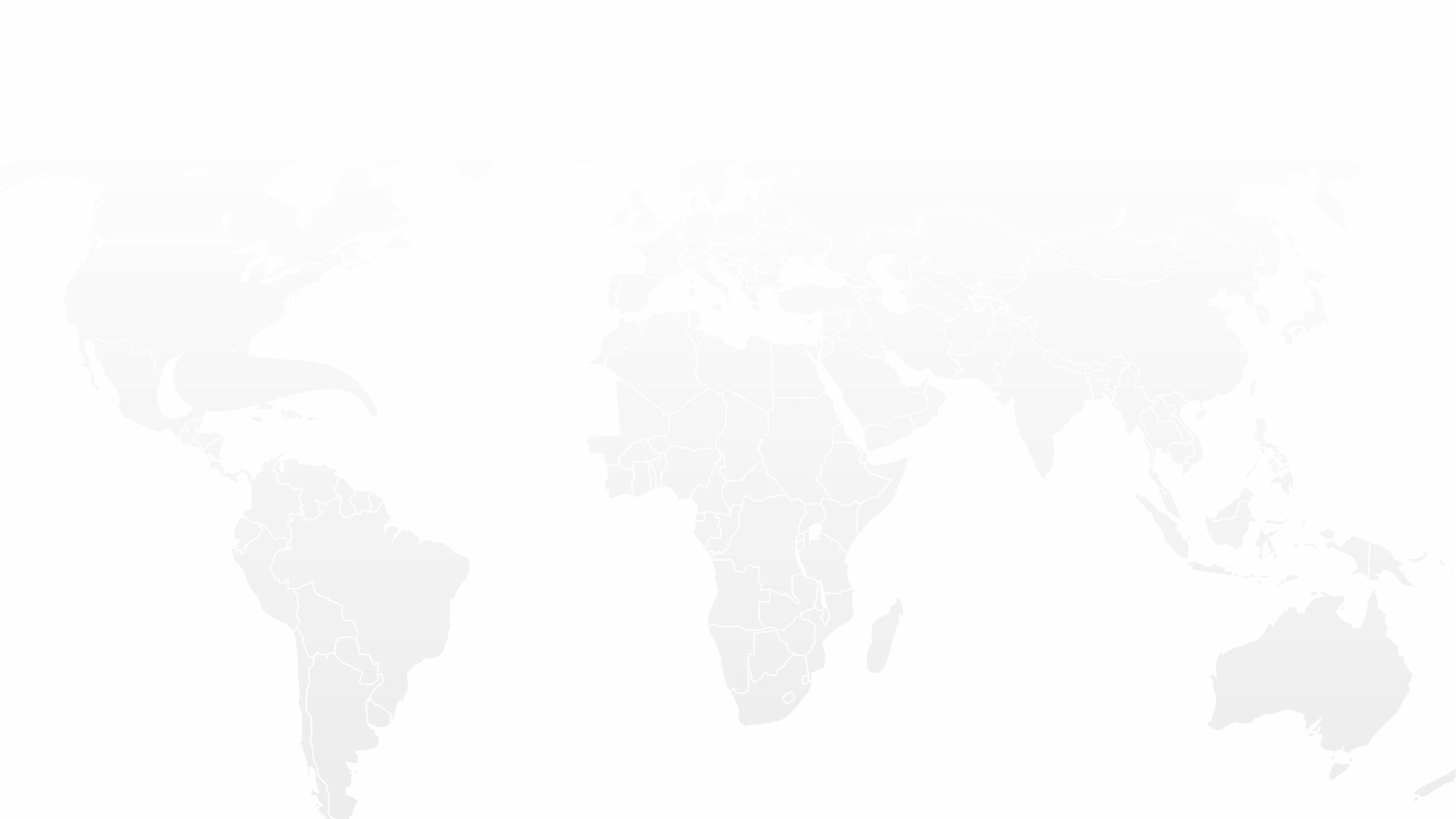 Сервис поддержки работы с рисками
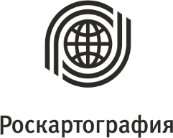 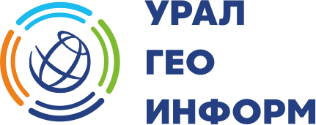 Пользователи
Методология Сервиса
Назначение Сервиса
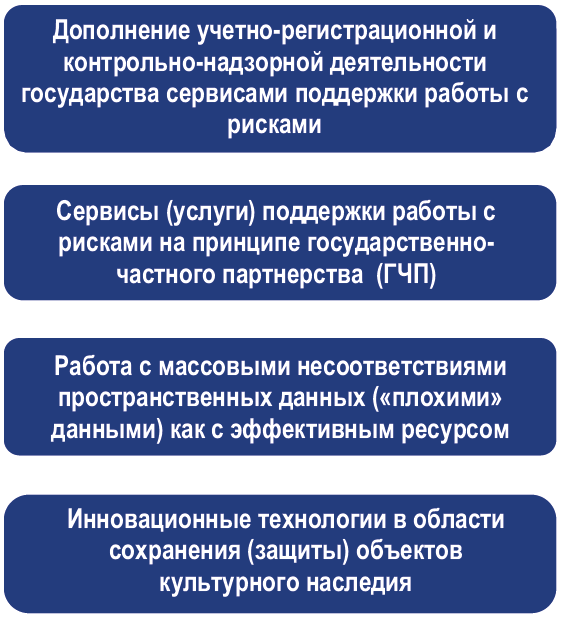 Физические лица и  предприниматели
Создание благоприятного инвестиционного климата
Субъекты, оказывающие услуги (юристы, риэлторы и т.д.)
Снижение издержек учетно-регистрационной и контрольно-надзорной деятельности в сфере оборота недвижимости
Органы государственной власти и местного самоуправления
Гармонизация пространственных данных
Контрольно-надзорные органы
Организация работы в условиях государственно-частного партнерства
6
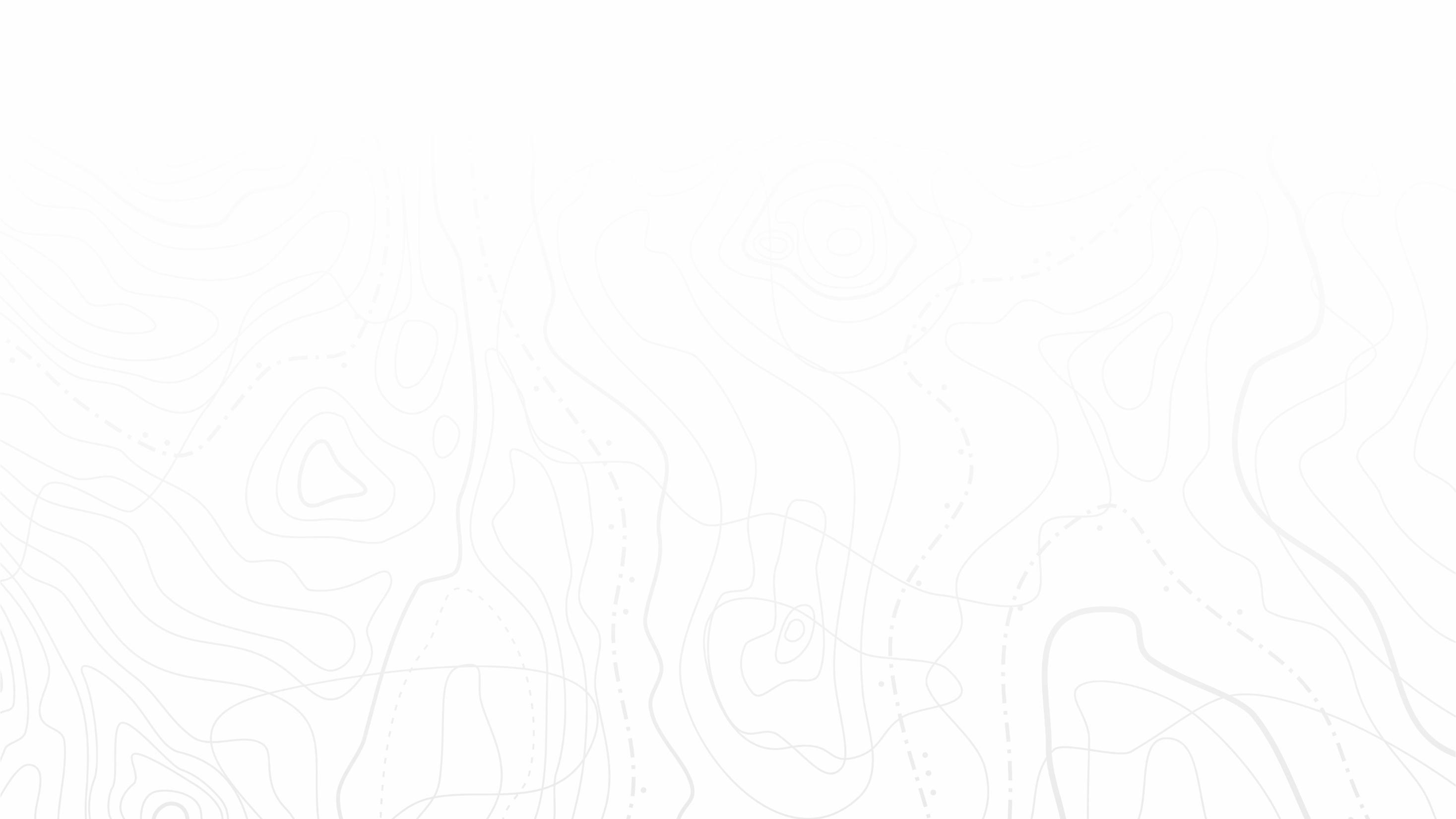 Искусственные нейронные сети – основа технологий ИИ
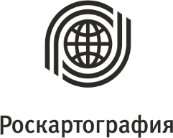 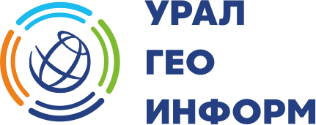 Искусственная нейронная сеть (ИНС) как математический объект представляет собой направленный граф со взвешенными связями, узлами которого являются искусственные нейроны. По архитектуре связей ИНС группируются в два класса: сети прямого распространения, в которых графы не имеют петель, и рекуррентные сети, или сети с обратными связями
Применение технологий ИИ в сфере ИТ:
• интеллектуальный анализ данных; 
• экспертные системы; 
• интернет вещей;
• робототехника; 
• средства вычислений;
• деревья решений; 
• генетические алгоритмы; 
• семантические вычисления; 
• человеко-машинные команды и др.
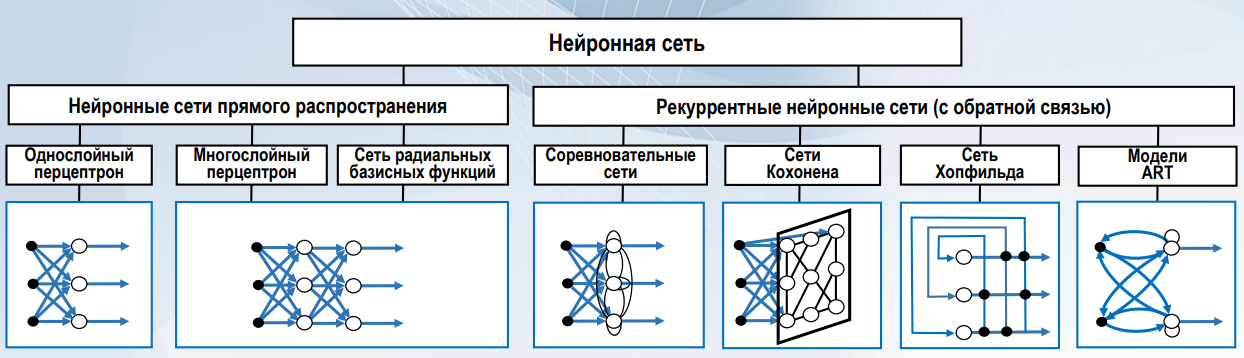 Искусственный интеллект (AI) – «инженерная система», набор методов или автоматизированных 
объектов, которые вместе создают, оптимизируют и применяют модель, чтобы система могла для заданного набора предопределенных задач вычислять прогнозы, рекомендации или решения.
                                                                           Проект международного стандарта ISO/IEC 22989:2022
7
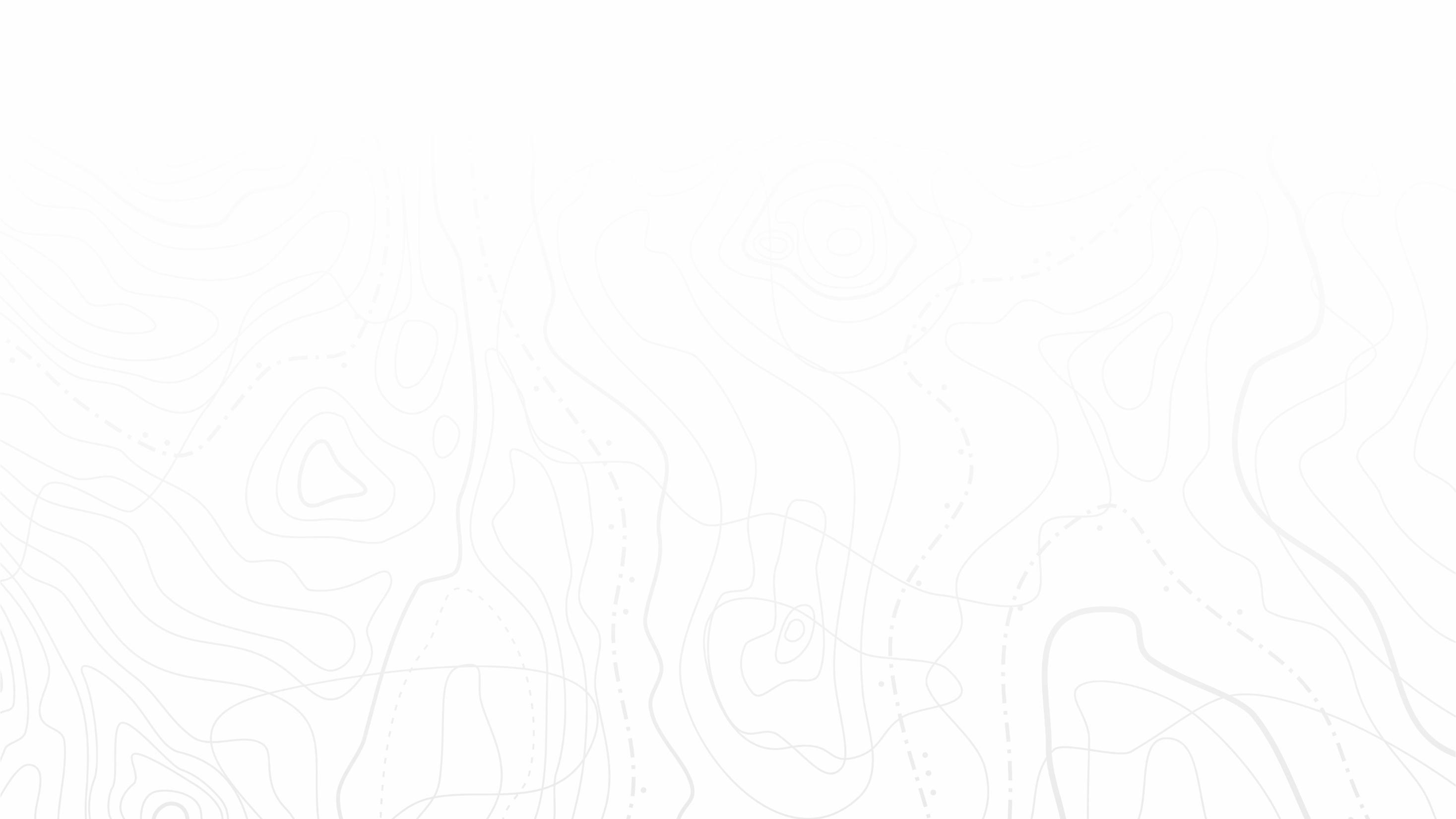 ПРОБЛЕМЫ ВНЕДРЕНИЯ И РАЗВИТИЯ СИСТЕМ ИИ
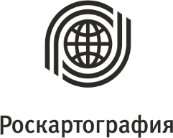 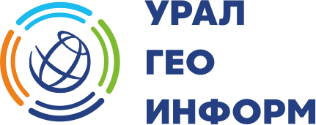 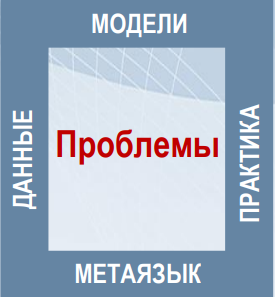 НИЗКОЕ КАЧЕСТВО СЫРЫХ ДАННЫХ
НЕДОВЕРИЕ К РЕЗУЛЬТАТАМ
8
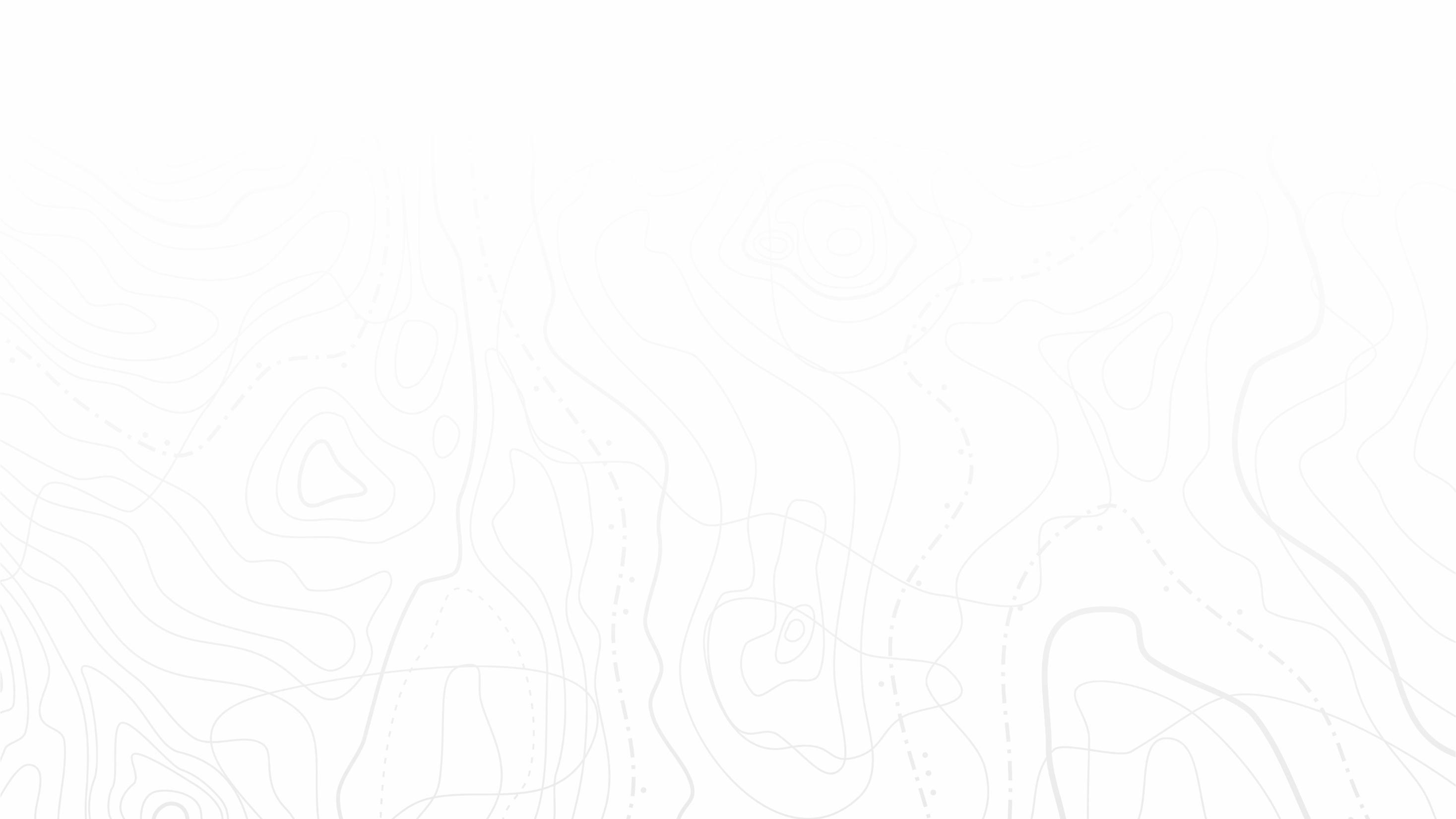 «Умная разметка» пространственных данных
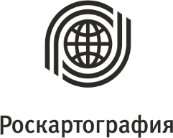 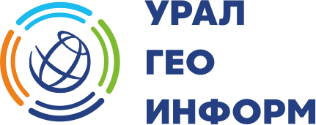 Назначение: Оценка возможностей объектов реальности и вероятности реализации планов с позиций социальных смыслов, политических целей и нормативно-правовой базы  развития территории
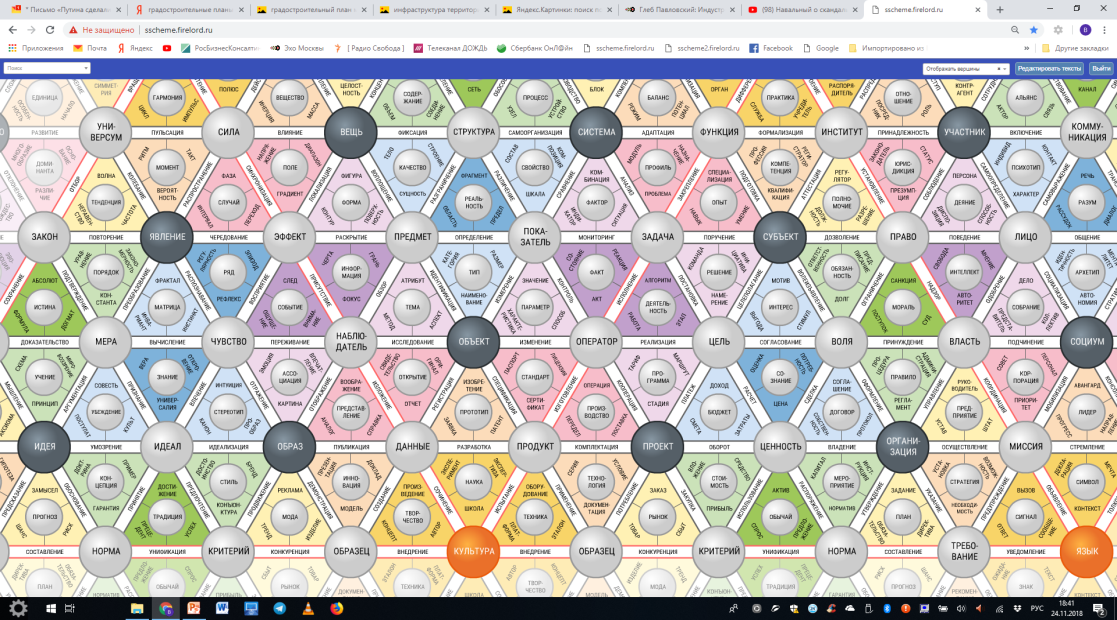 Функциональный уровень
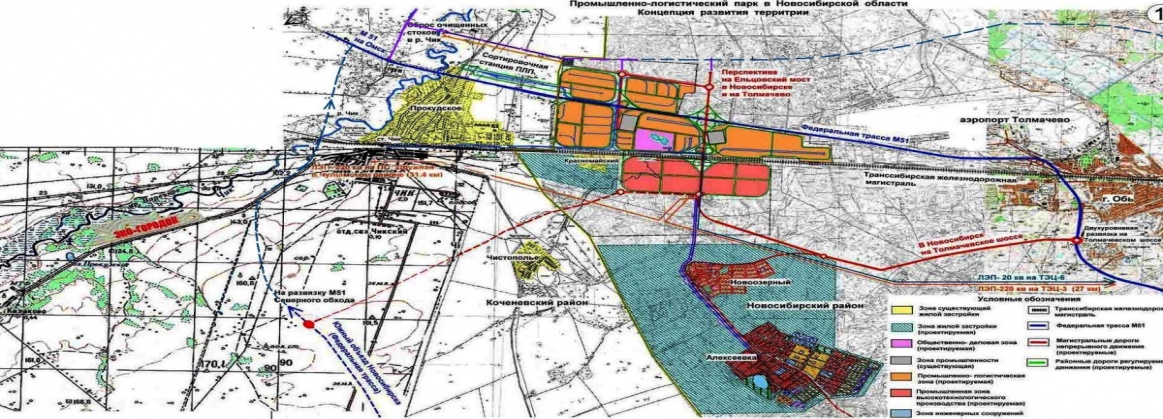 Территориальный комплекс
Смыслы и цели
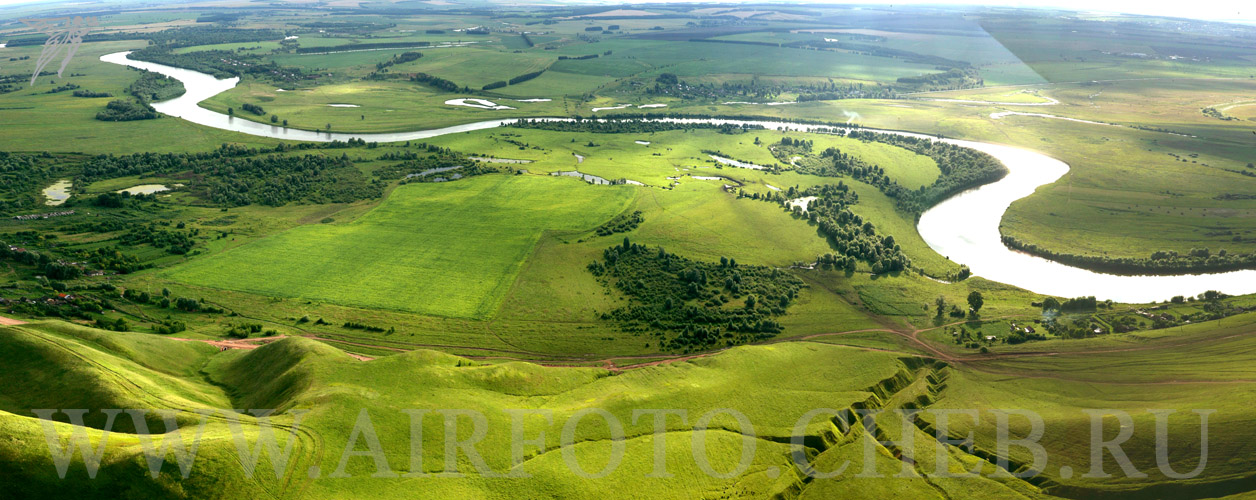 Природная среда
Возможности и 
ограничения
Применение модели – это придание смыслов предметам реального мира и рассмотрение возможностей их преобразований в семантической сети
9
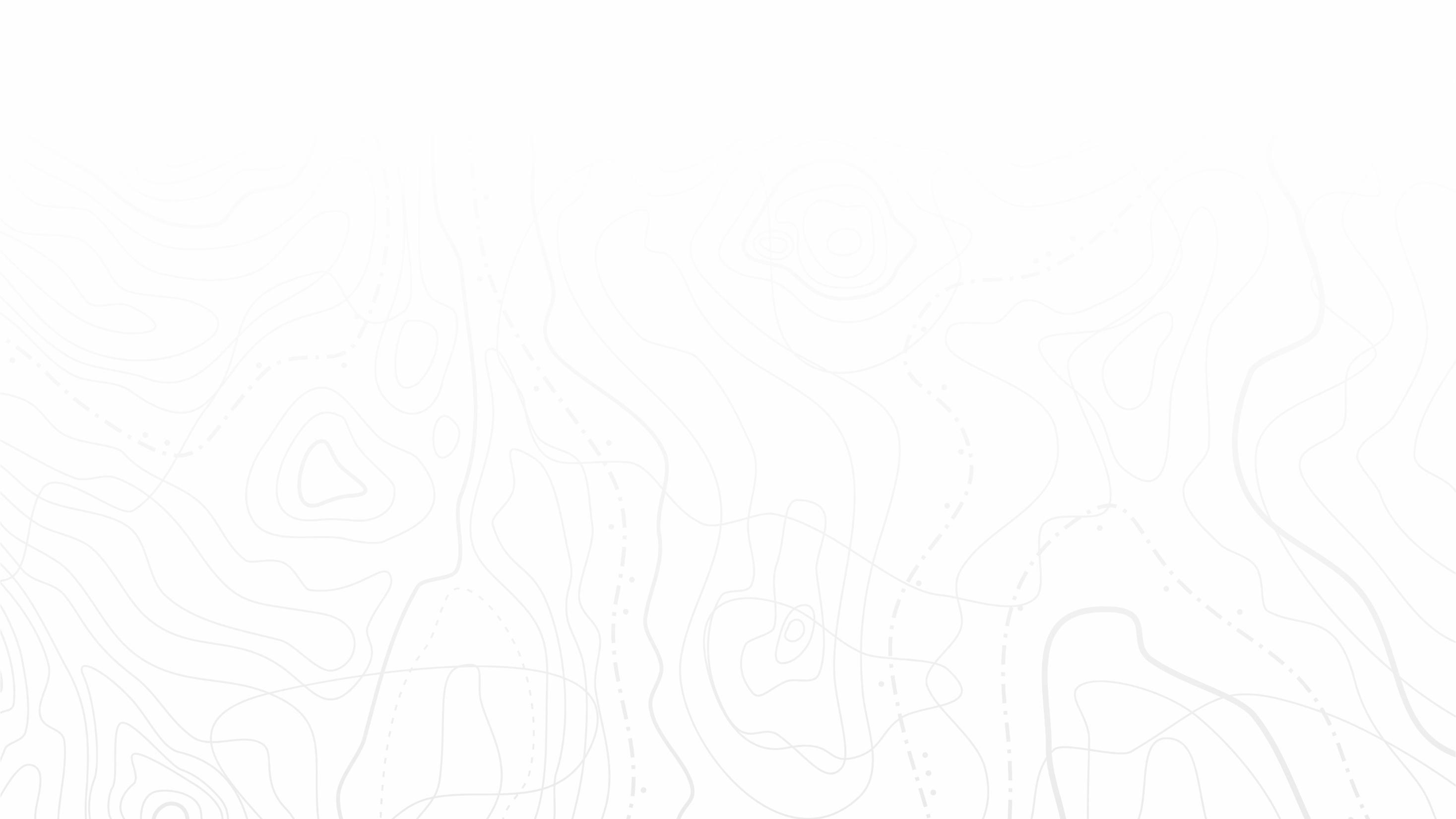 Методологическая и научная основа
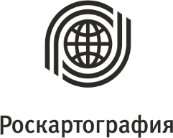 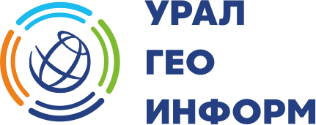 База знаний «Семантическая топология (БЗСТ)— стандартизованная база данных из конечного множества смысловых понятий для контекстного унифицированного описания объектов реальности и связей между ними. Применяется в качестве эталонной модели основных данных при построении семантически совместимых архитектур информационных систем, смыслового конструирования процессов деятельности и организации информационно-аналитического обеспечения корпоративного управления.
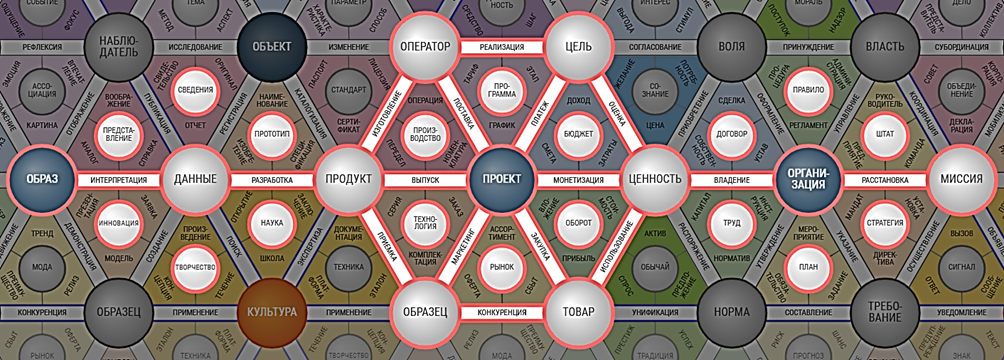 10
Пример бизнес-процесса в рамках 
Контент-программы АО «Уралгеоинформ»
Создание информационно-аналитической системы для автоматизации бизнес-процесса «ОСМОТРЫ»
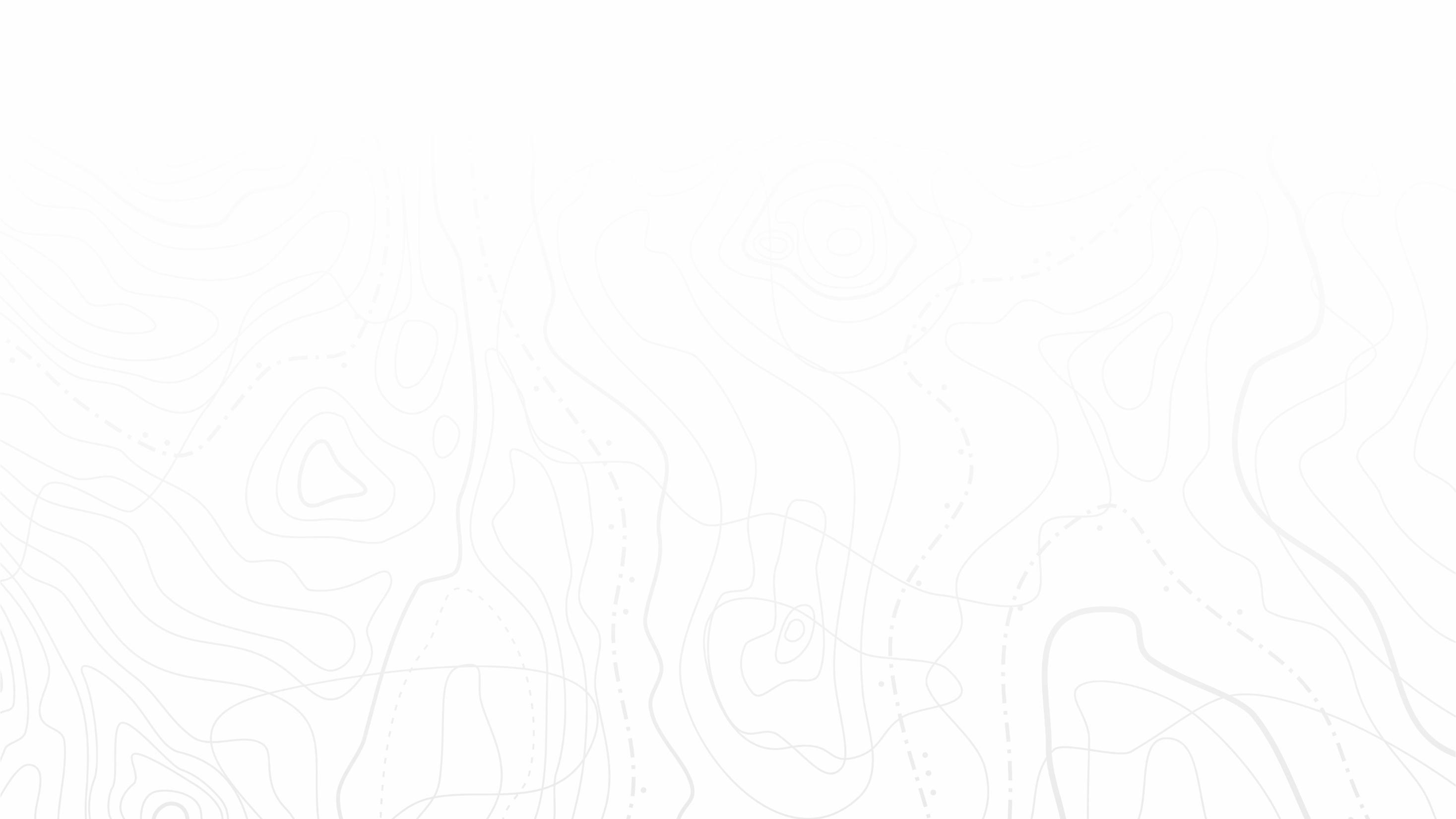 Роль информации в управлении объектом
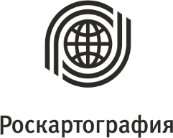 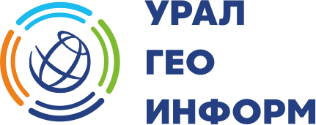 Объект обладает связанной с ним информацией. Процесс проектирования и разработки имеет дело только с информацией. Важно понимать, что этой «связанной информацией» можно манипулировать
совершенно иначе, чем реальным объектом, представленным этой информацией.
1 – провода (для передачи электроэнергии),
2 – изоляторы (изолируют провода от опоры),
линейная арматура (для закрепления проводов на изоляторах),
4 – тросостойка,
5 – траверсы опоры,
6 – опоры (поддерживают провода на определенной высоте над уровнем земли или воды,
7 – фундаменты (для установки опор).
Дополнительными элементами могут быть:
3 – грозозащитные тросы,
А также заземления, разрядники и другие виброгасители
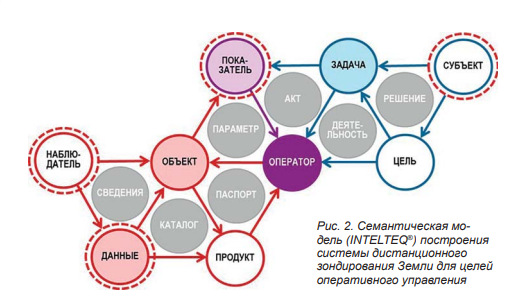 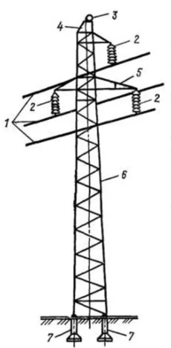 ВЫВОД: не информация, а содержащиеся в них знания представляют ценность
11
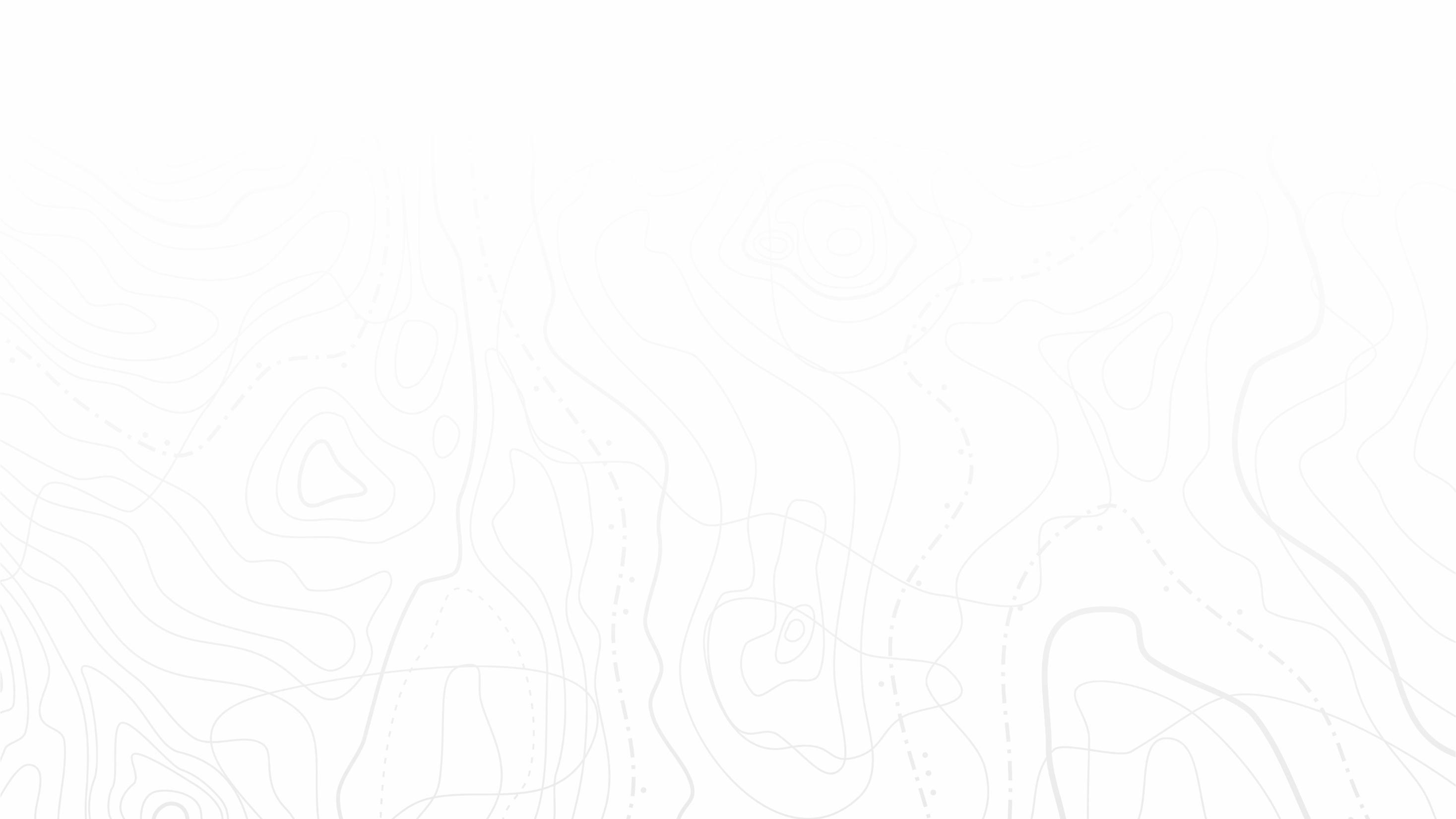 Результат анализа НТД
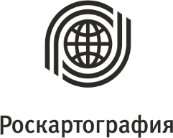 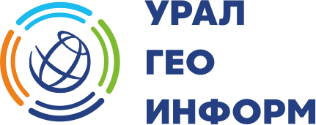 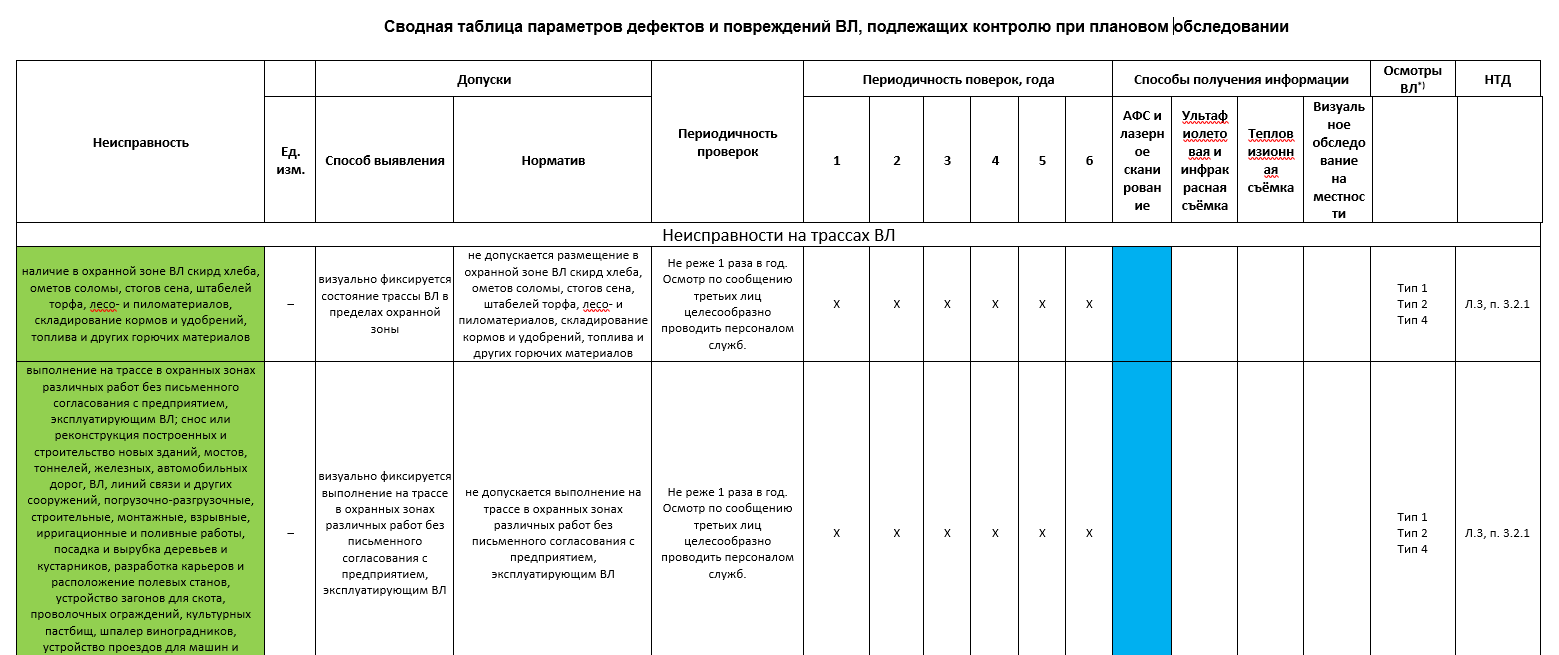 ВЫВОД: сформированы показатели для оценки технического состояния ВЛ
12
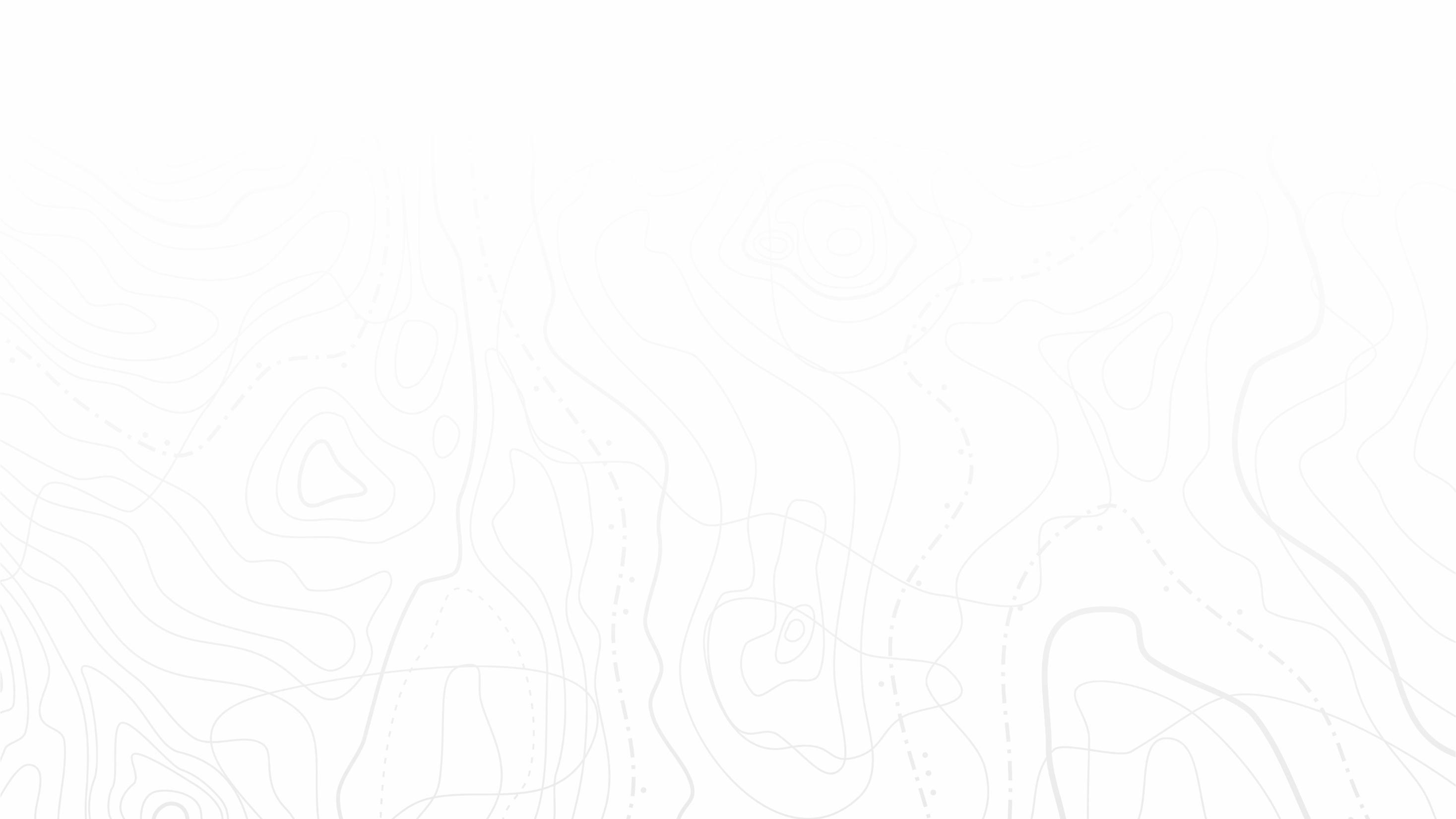 Разработка алгоритмов для оценки дефектов
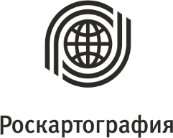 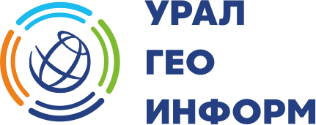 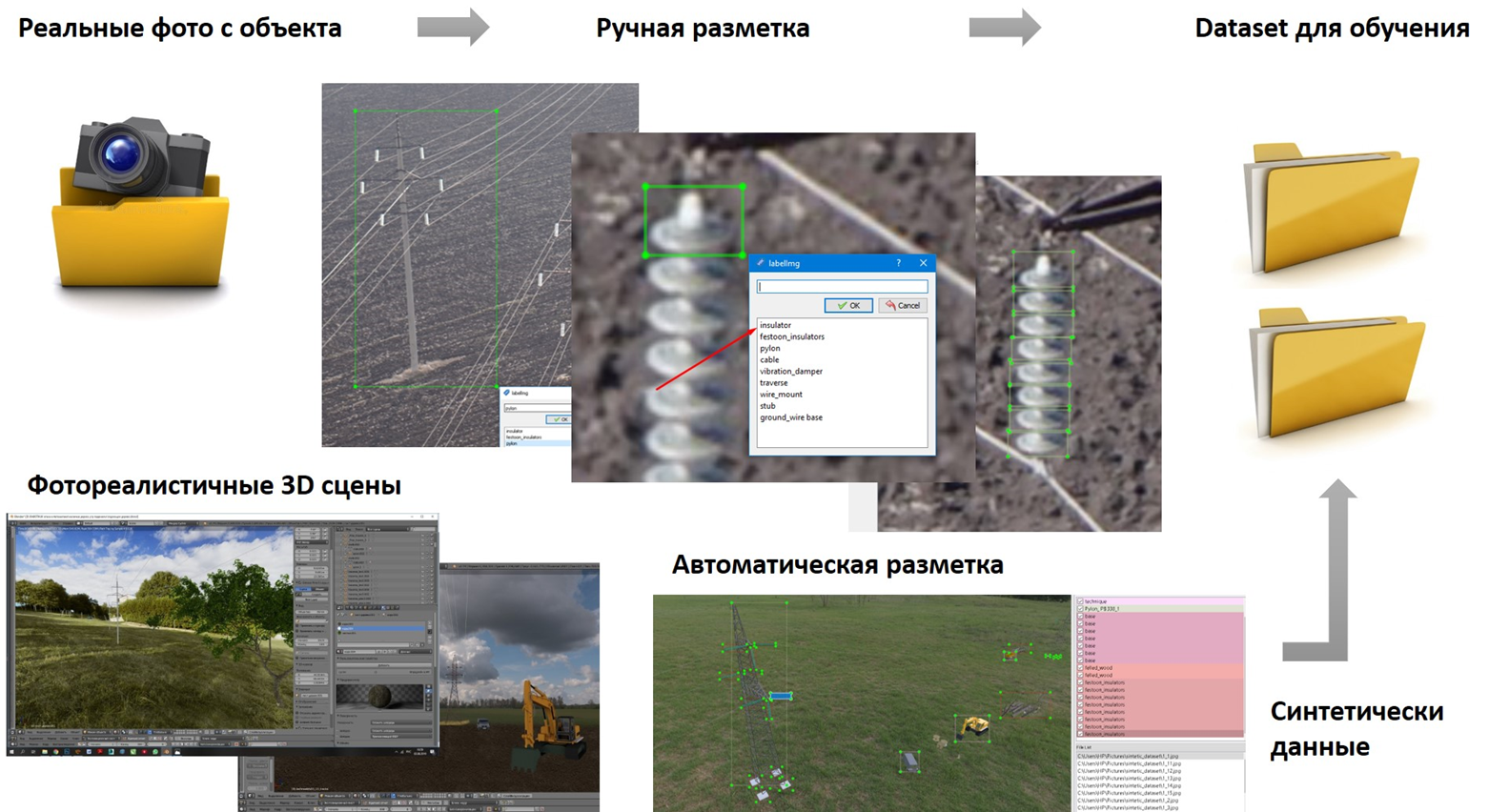 ВЫВОДЫ: отработаны алгоритмы, обеспечивающие выявления отклонений от нормы – выявление дефектов
13
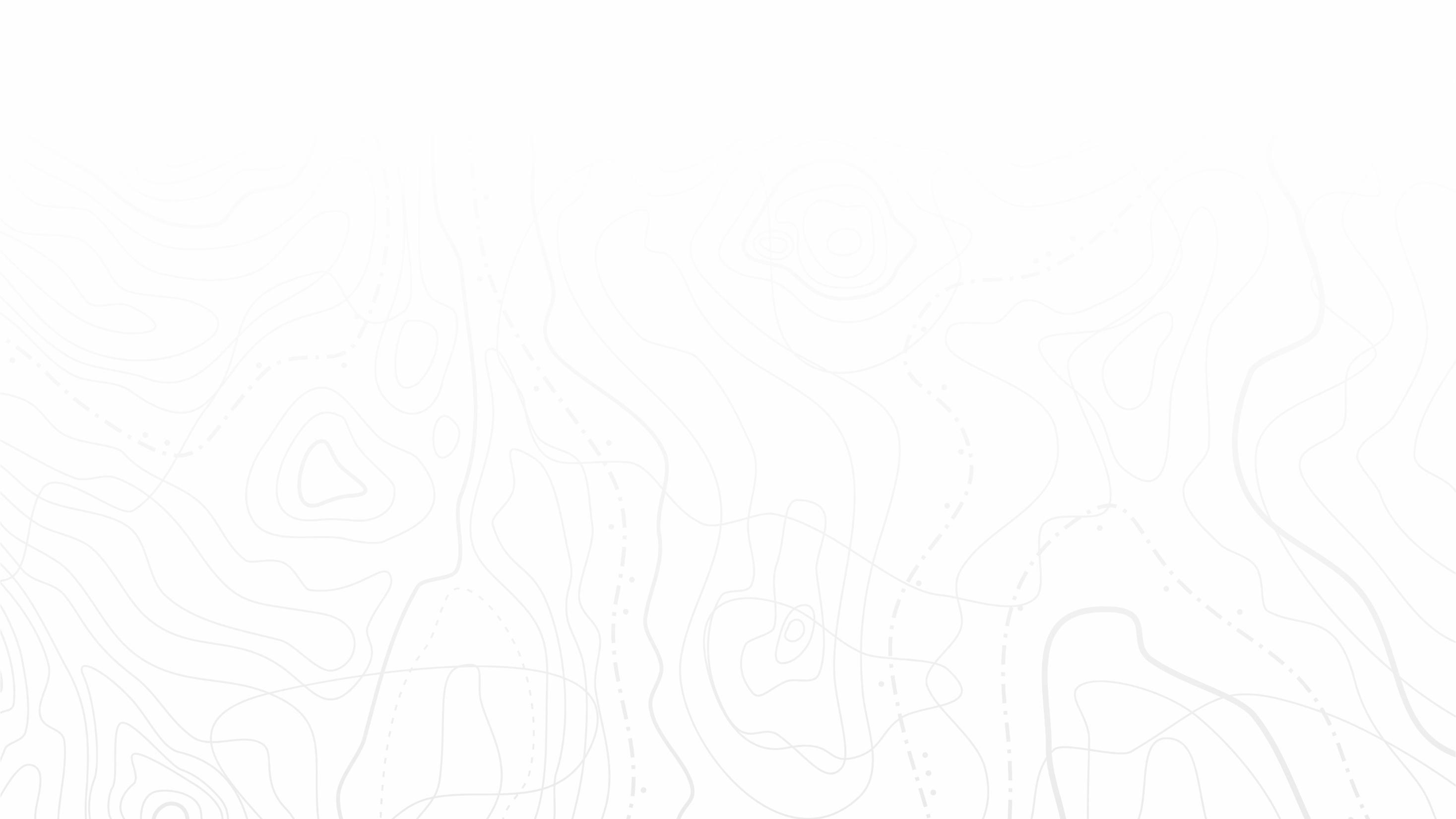 Требования к технологии полетов
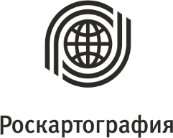 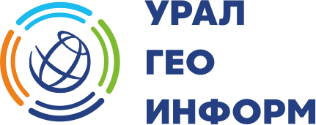 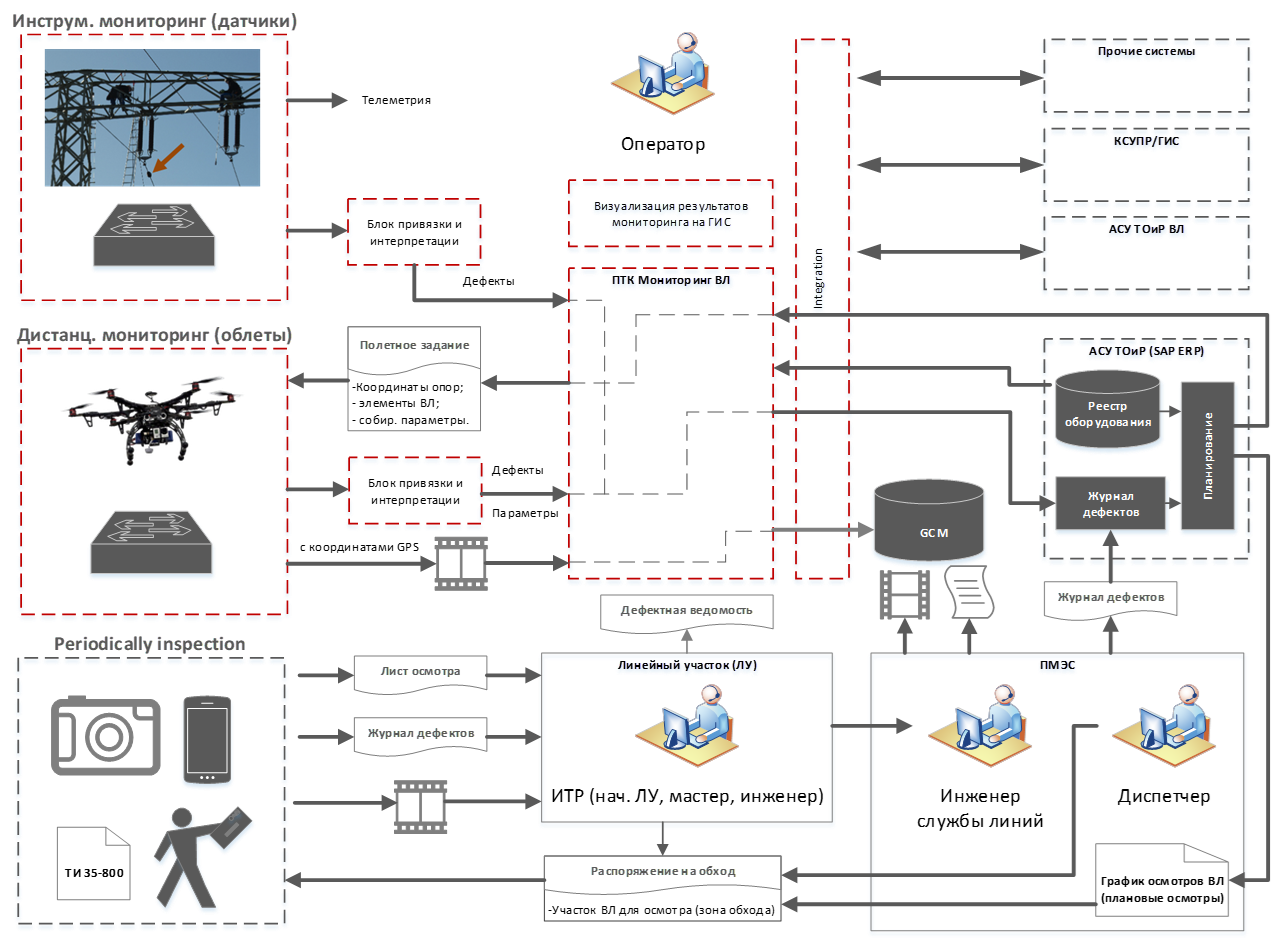 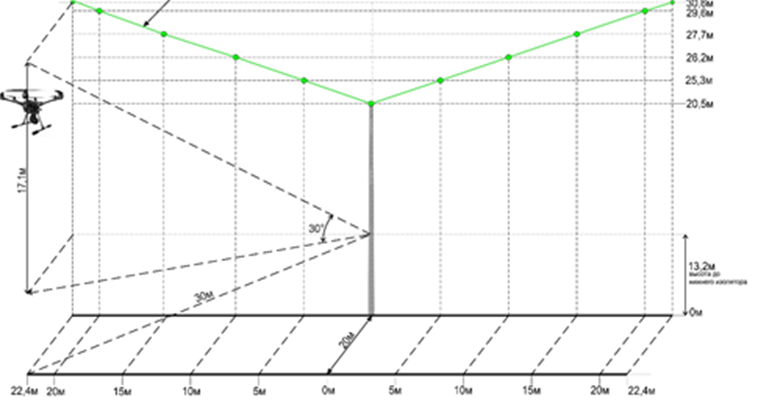 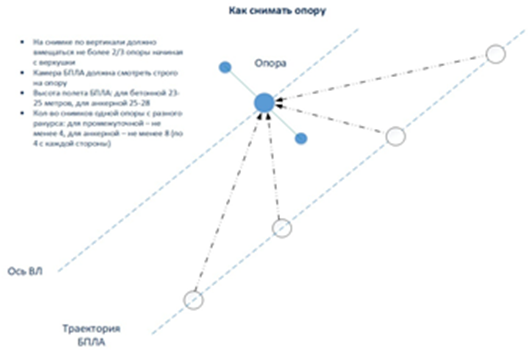 ВЫВОД: сформированы технические требования к параметрам проводимых полетов
14
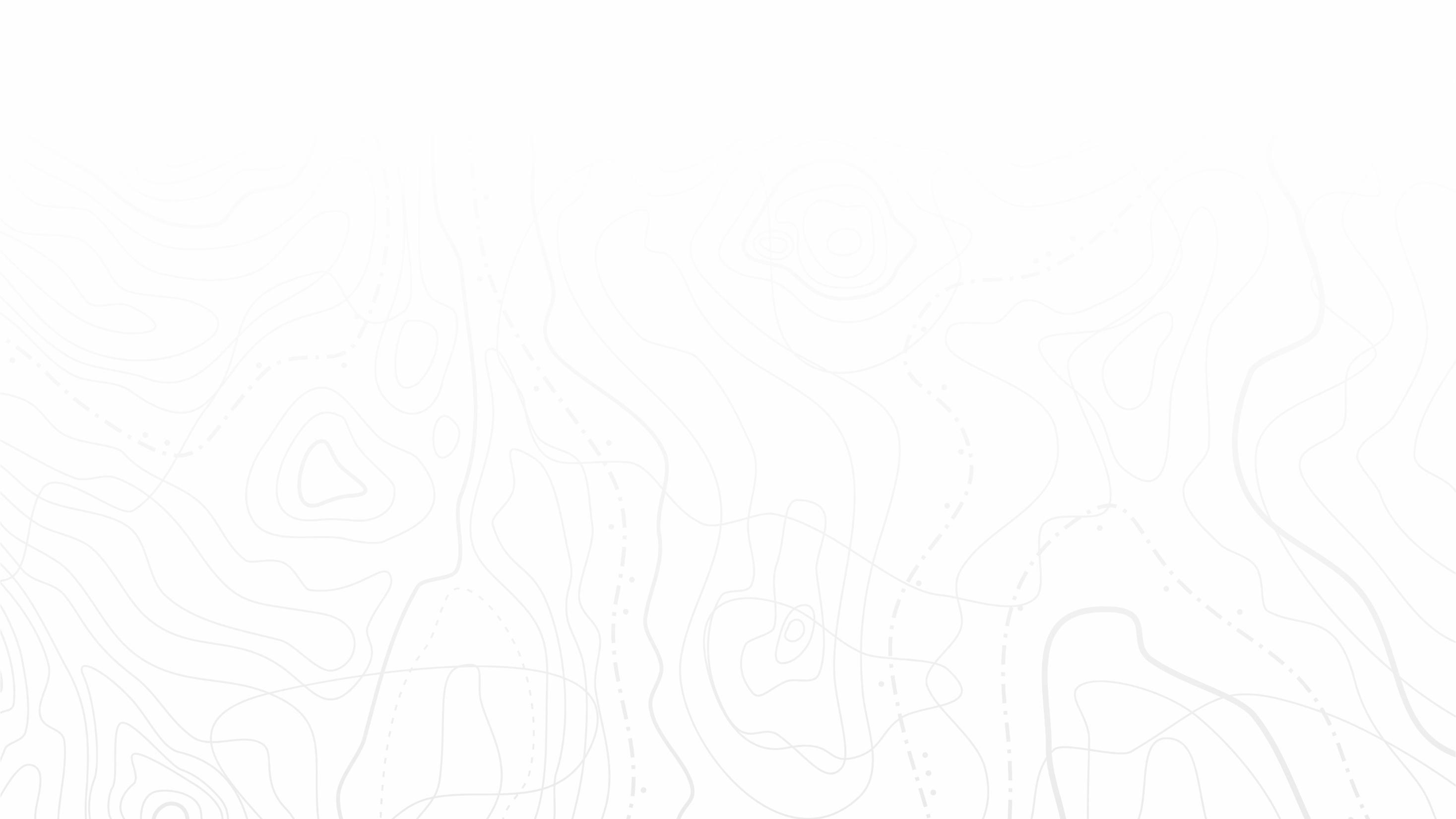 Сверхточные нейронные сети
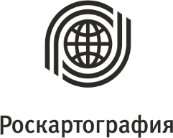 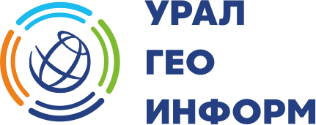 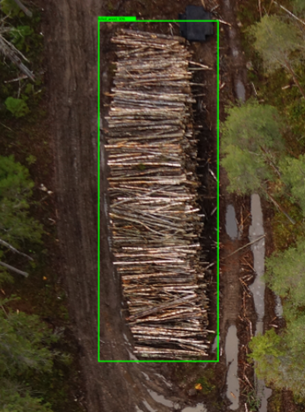 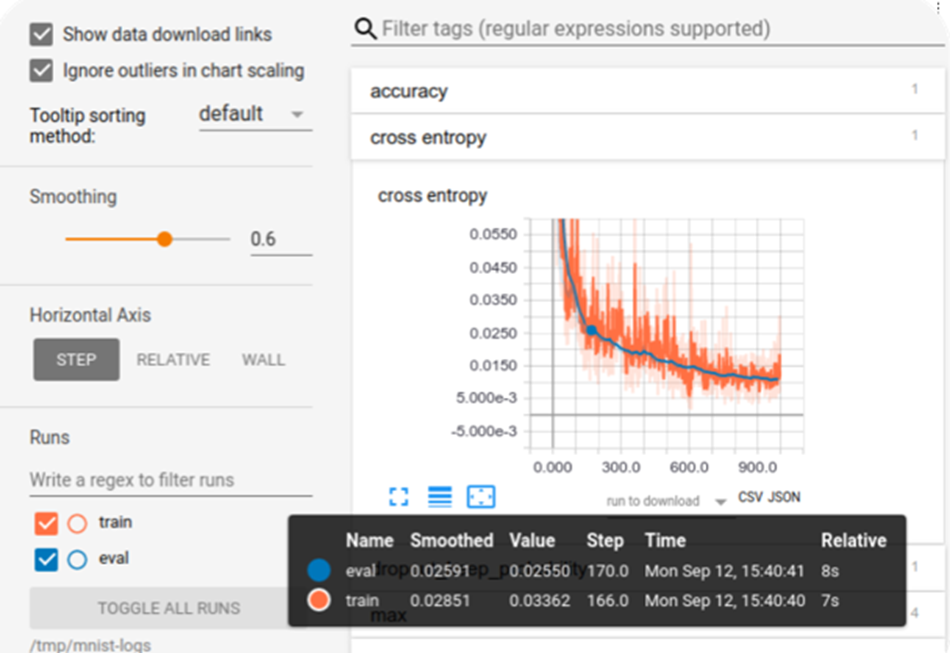 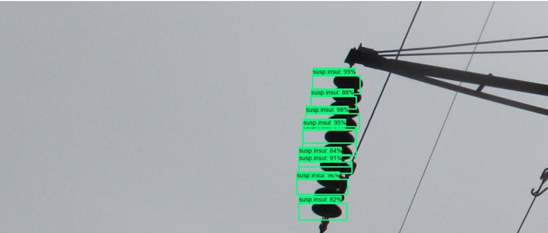 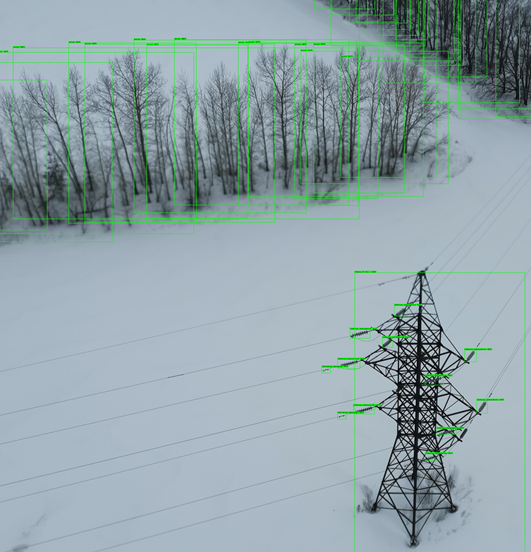 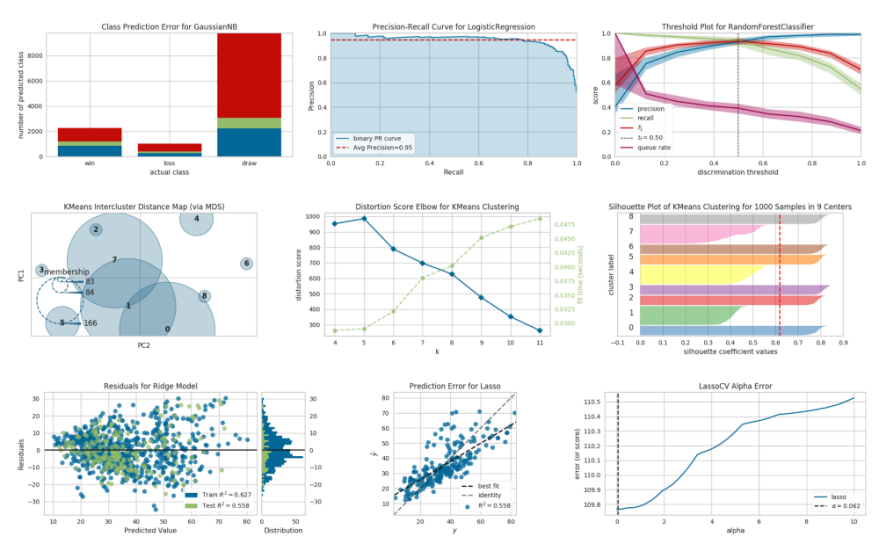 ВЫВОДЫ: отработаны алгоритмы, обеспечивающие выявления отклонений от нормы – выявление дефектов
15
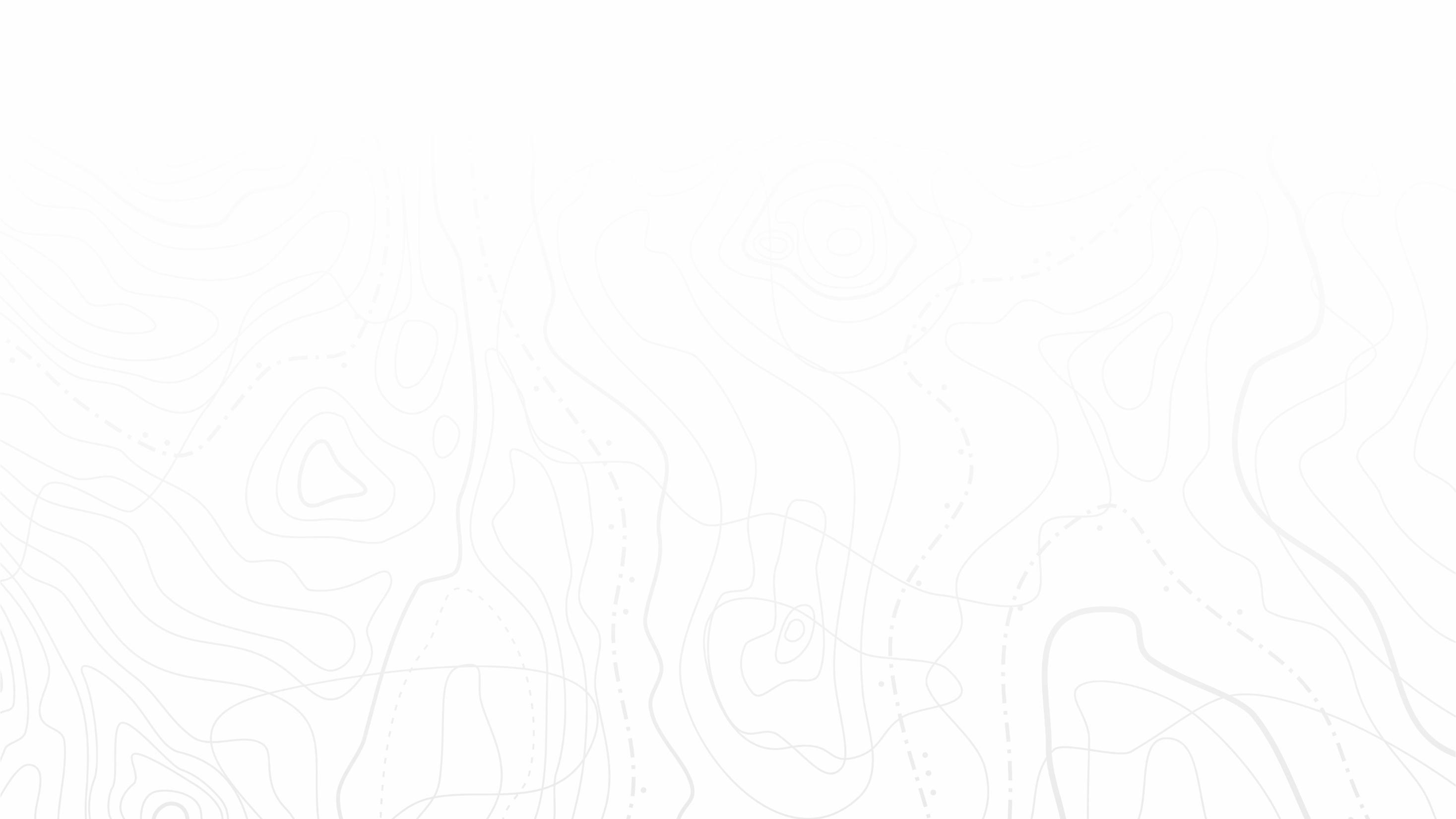 Примеры объектов по результатам работ
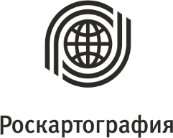 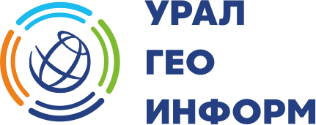 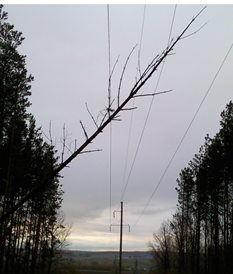 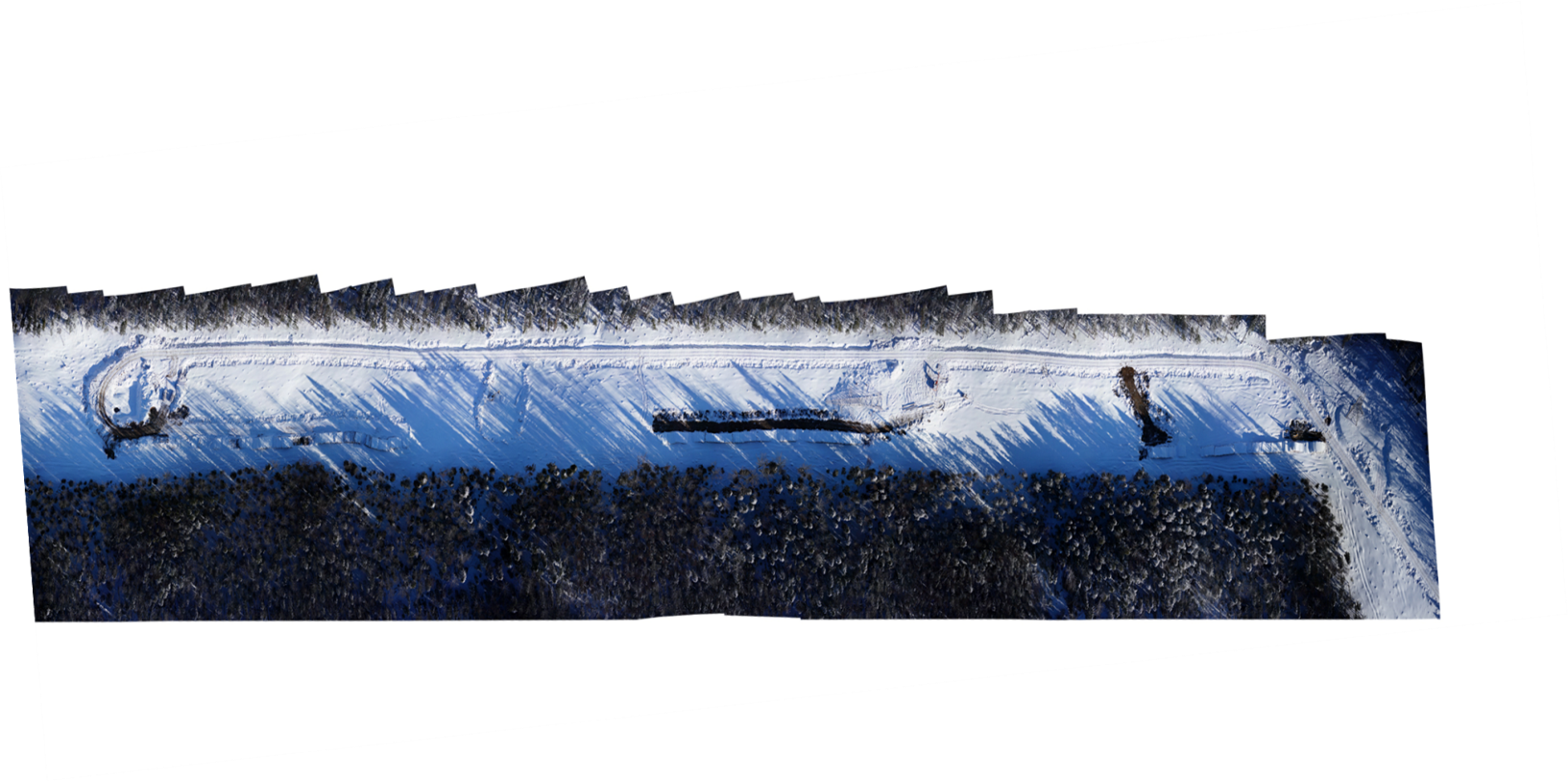 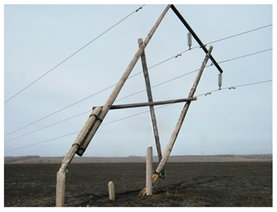 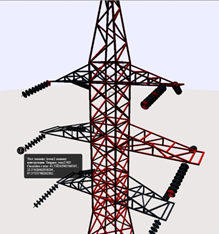 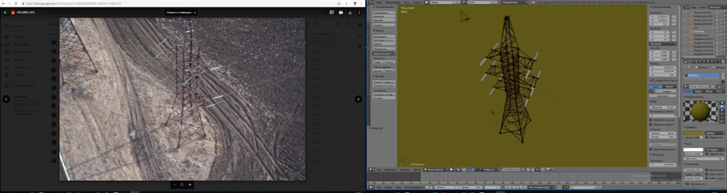 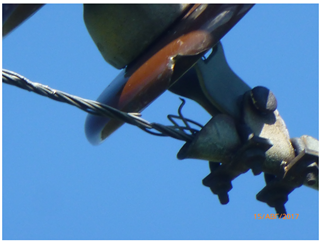 16
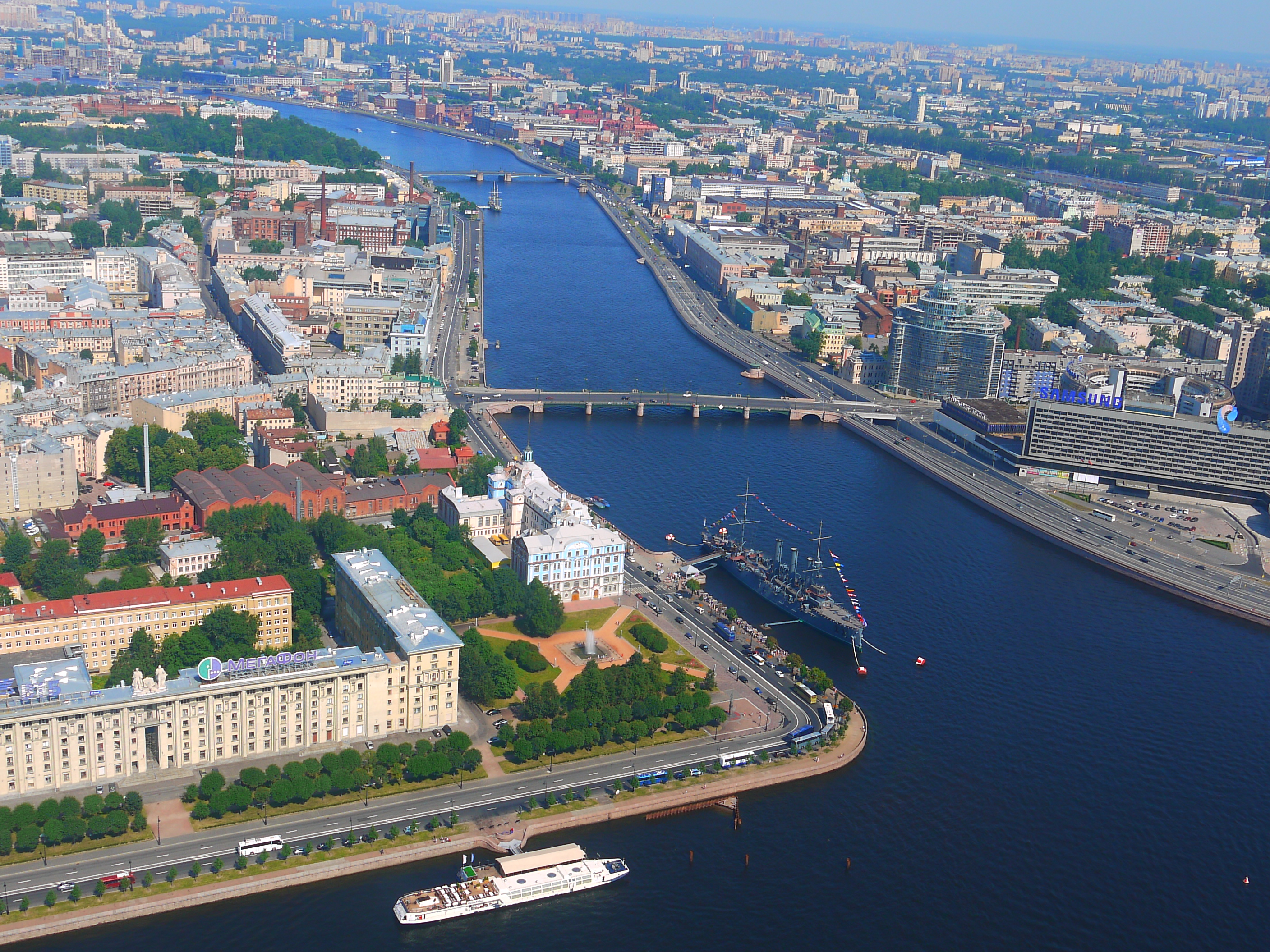 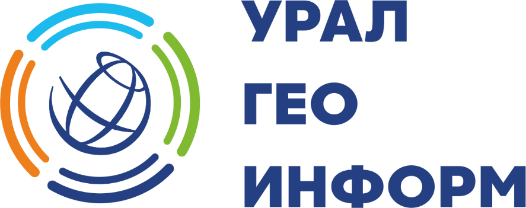 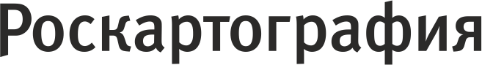 Приглашаем к сотрудничеству!
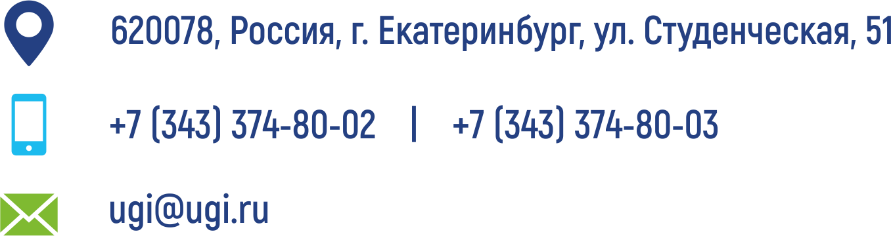 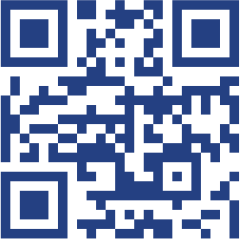